Федеральное государственное бюджетное образовательное учреждение высшего образования "Красноярский государственный медицинский университет имени профессора В.Ф.Войно-Ясенецкого"  Министерства здравоохранения Российской ФедерацииФармацевтический колледж
Тема: Спирты
Преподаватель:  Попова О.М.
Красноярск 2021
План лекции
1. Определение. Общая формула. Классификация.
Номенклатура и изомерия.
Особенности электронного и пространственного строения молекул спиртов.
Физические свойства.
Способы получения.
Химические свойства.
Применение
История открытия.
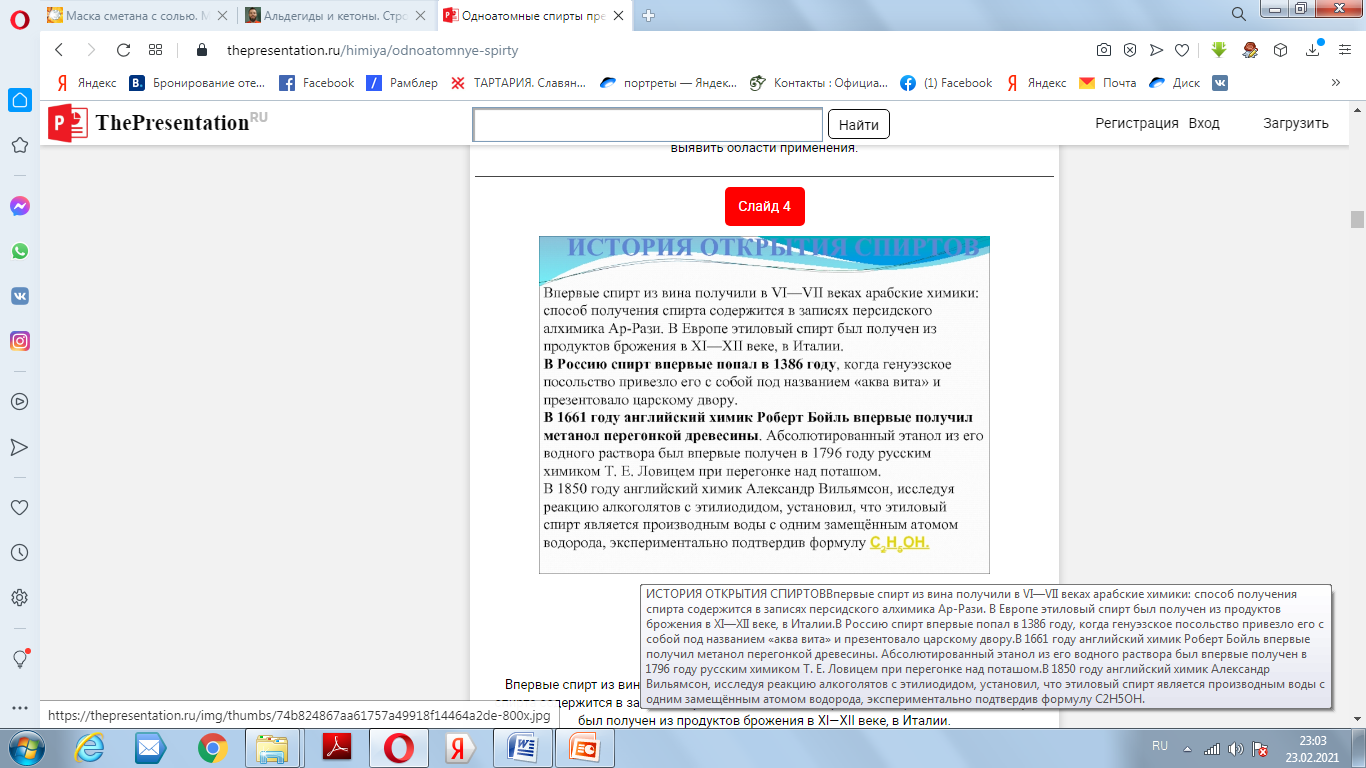 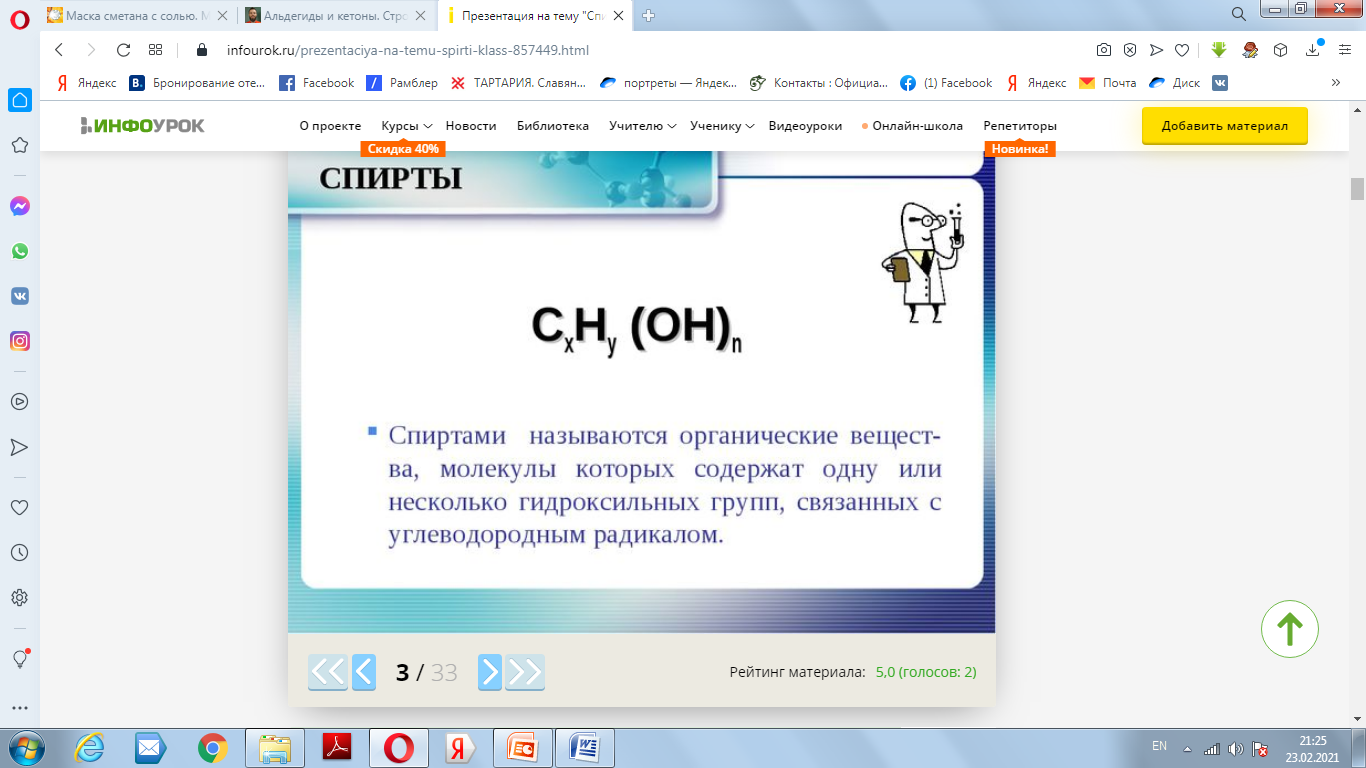 Определение. Общая формула.
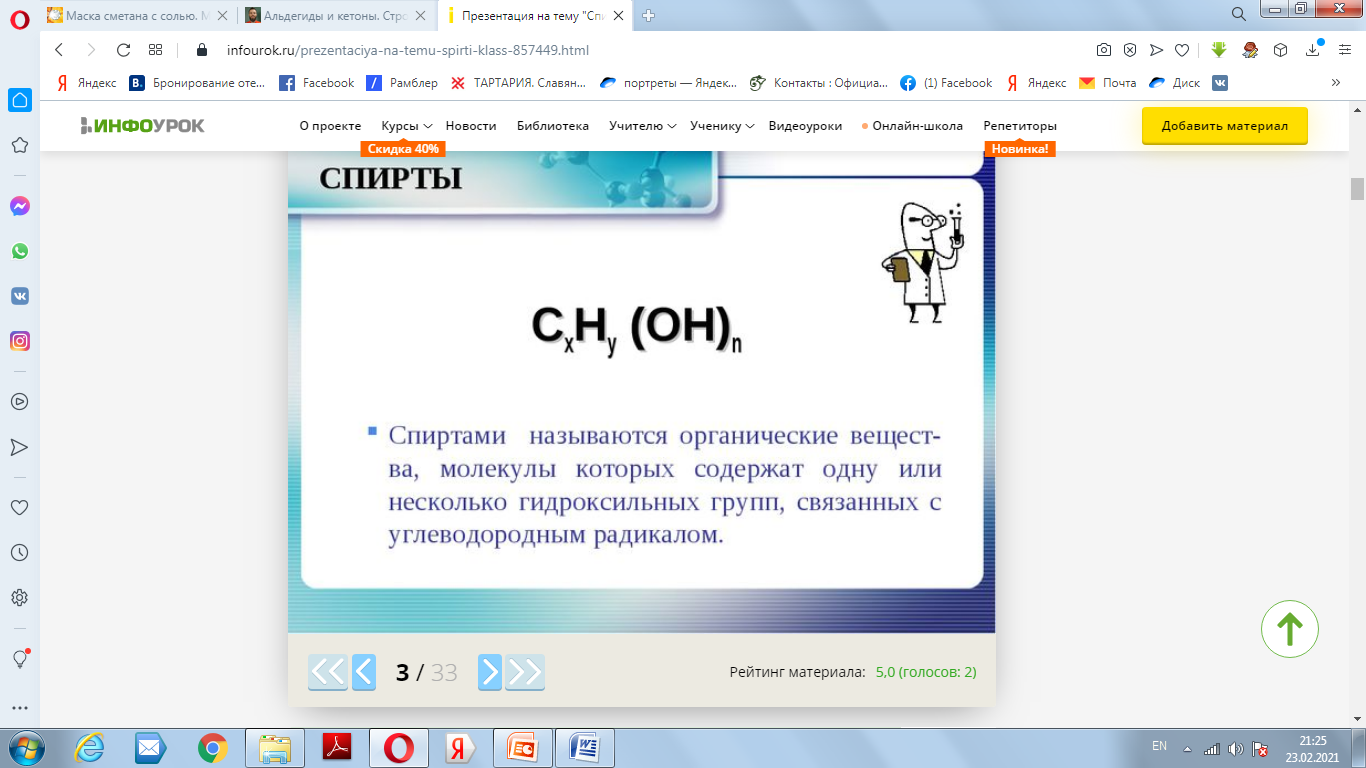 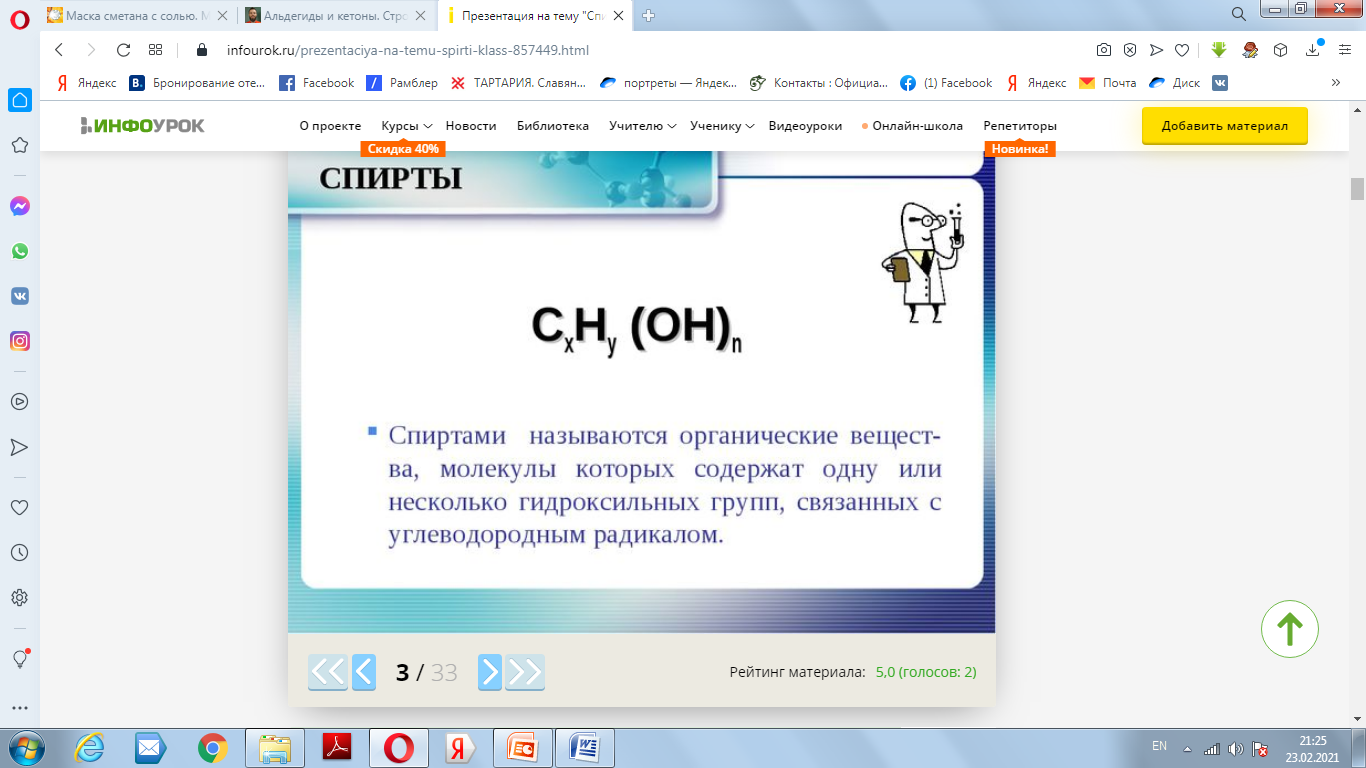 Классификация
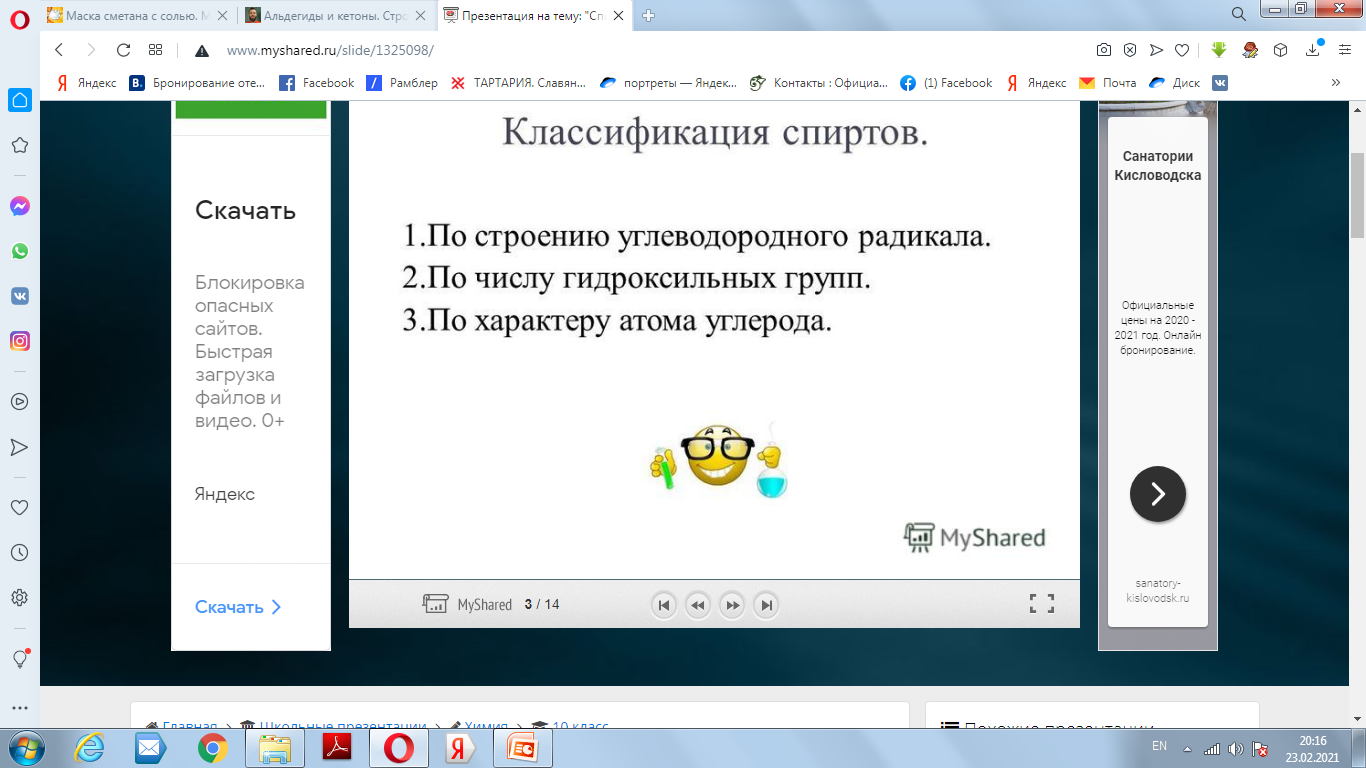 Классификация
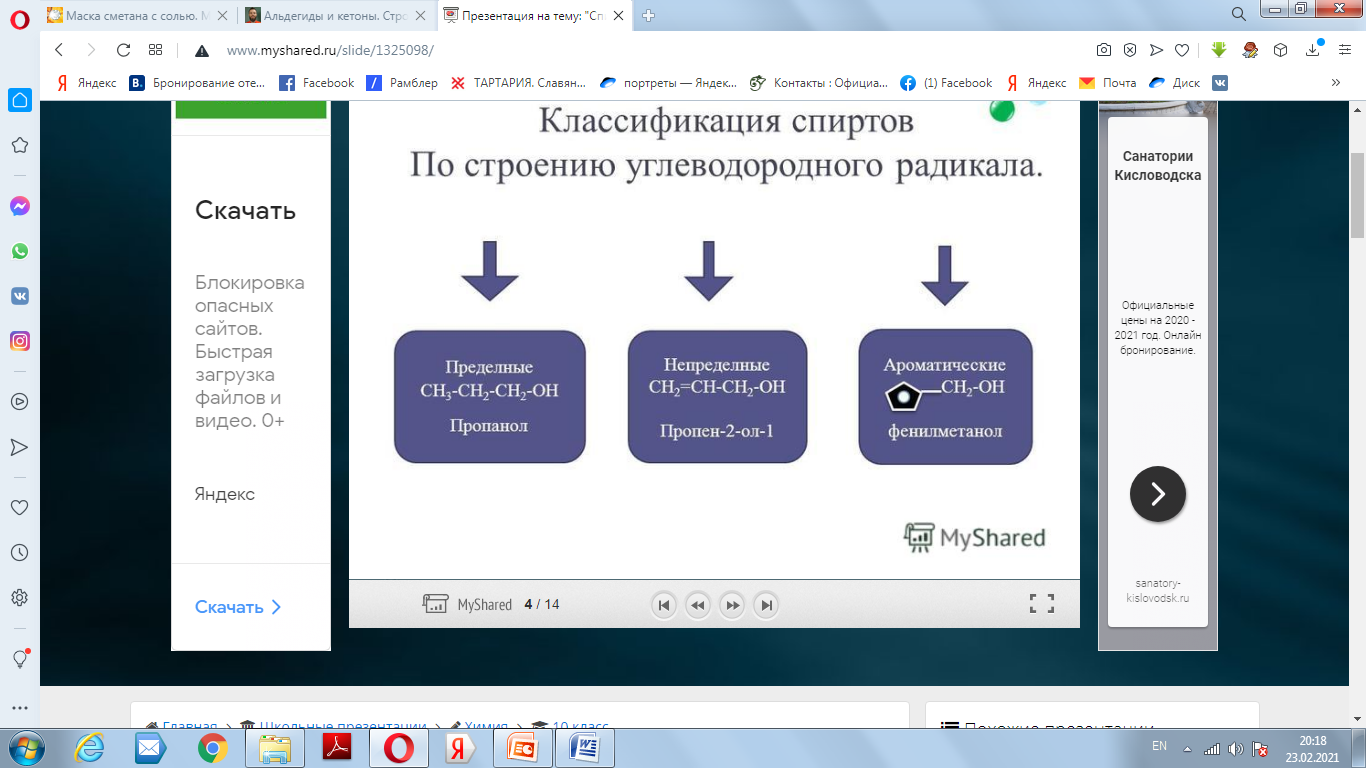 Классификация
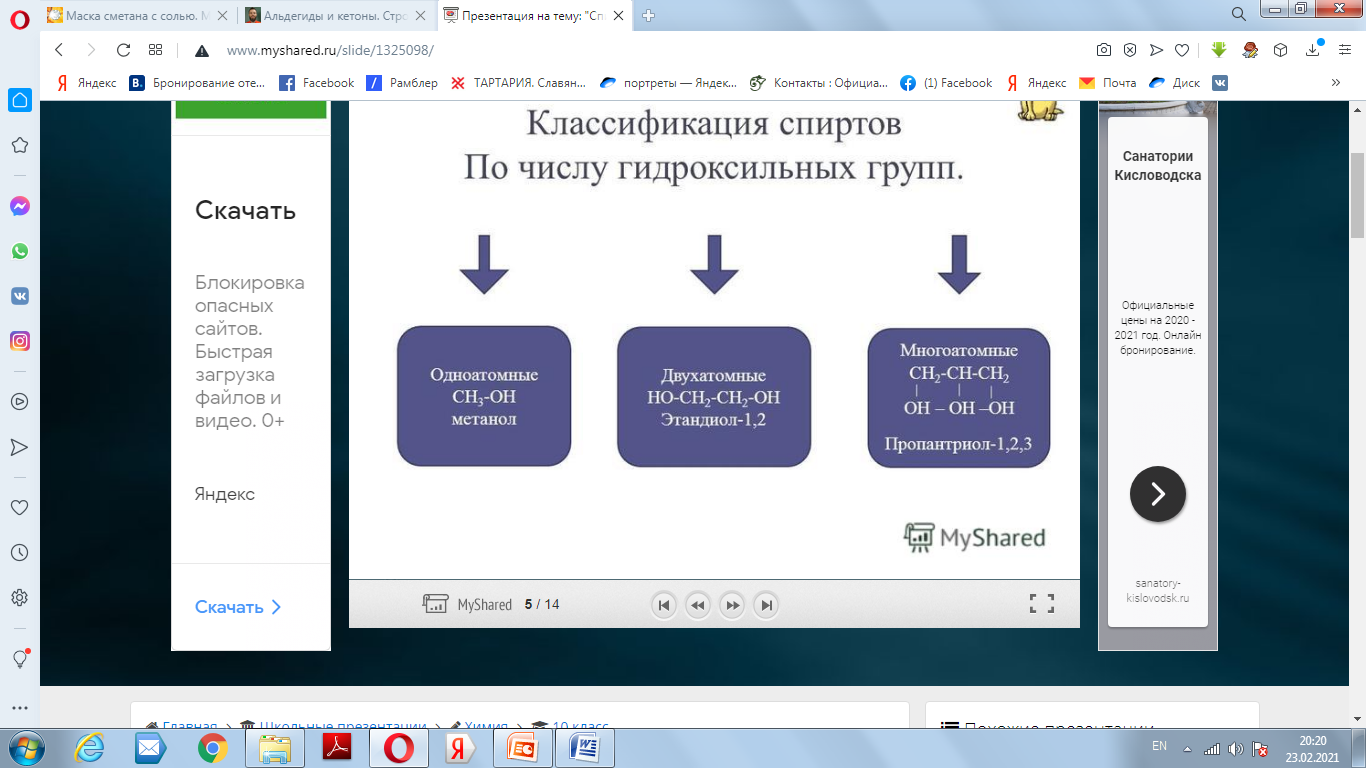 Классификация
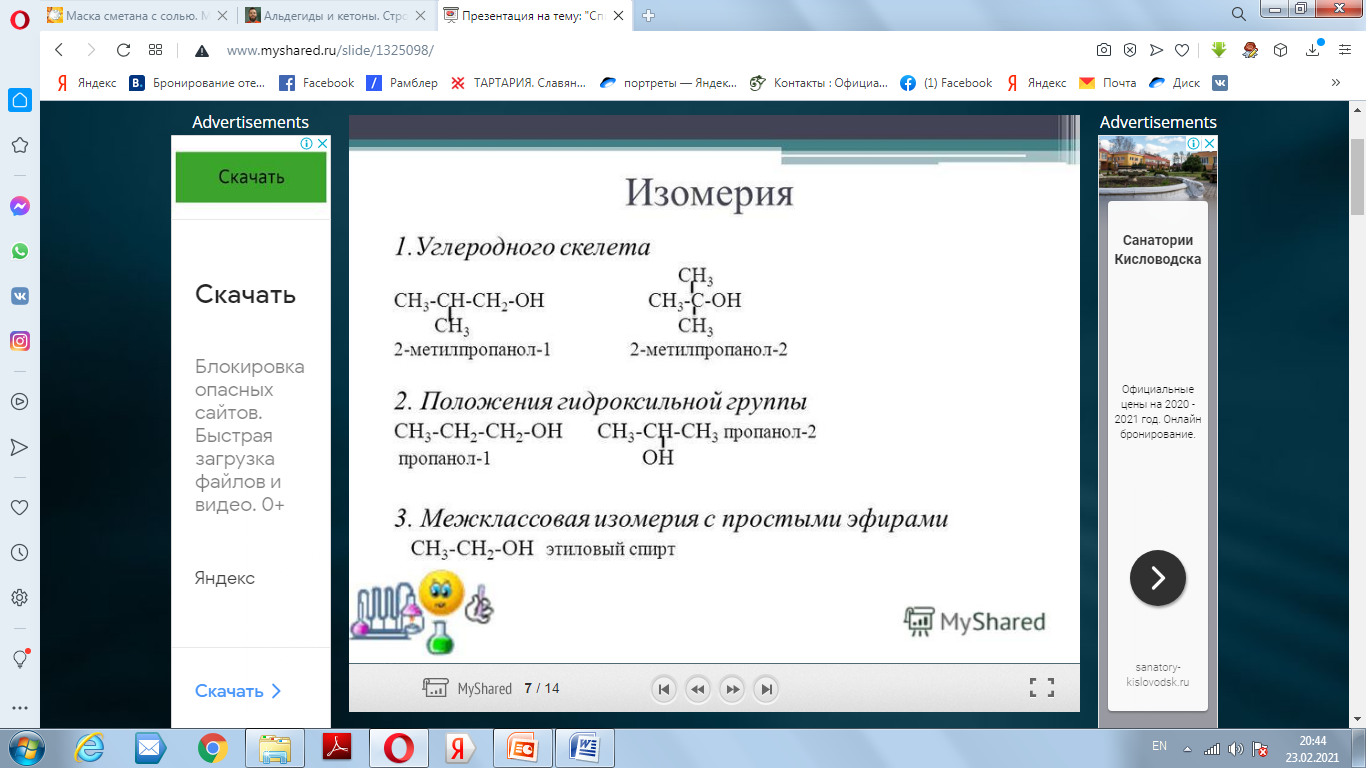 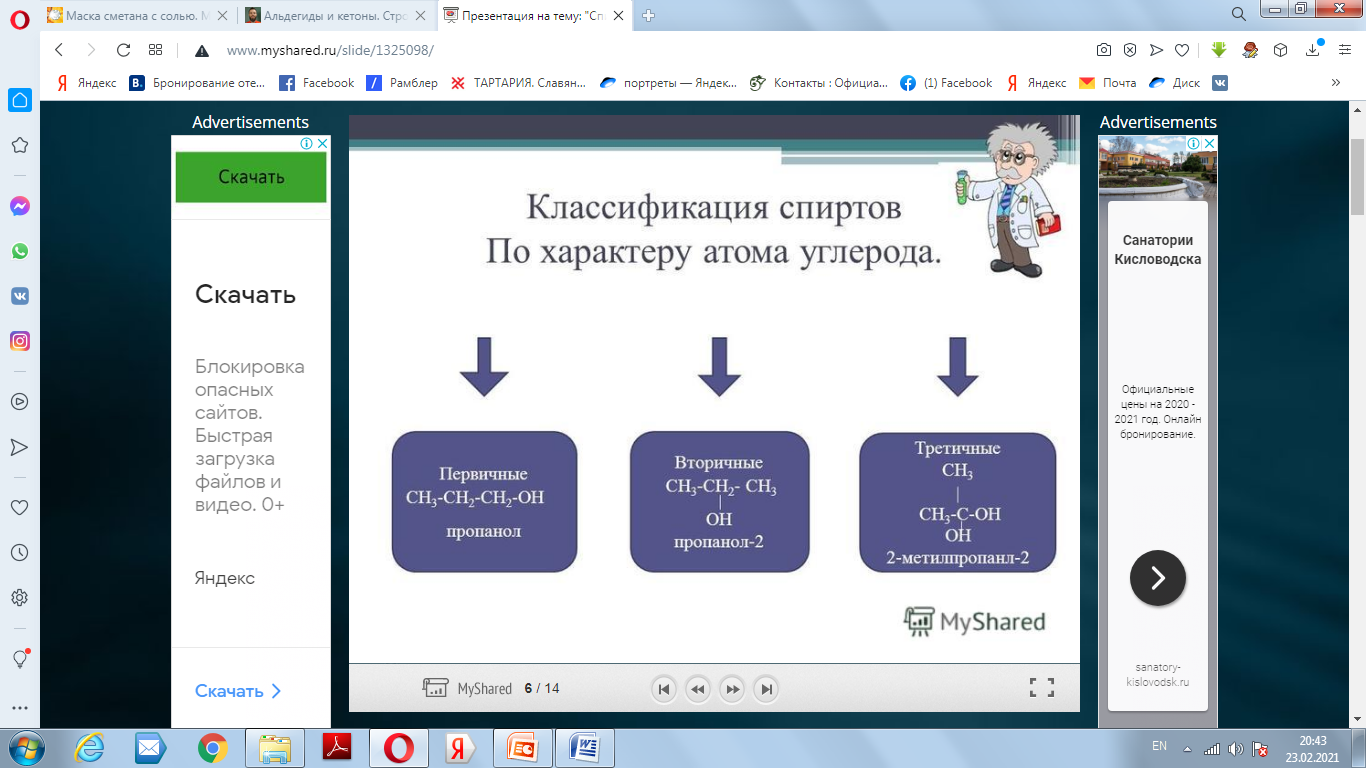 ПРЕДЕЛЬНЫЕ ОДНОАТОМНЫЕ СПИРТЫ
Номенклатура алканолов
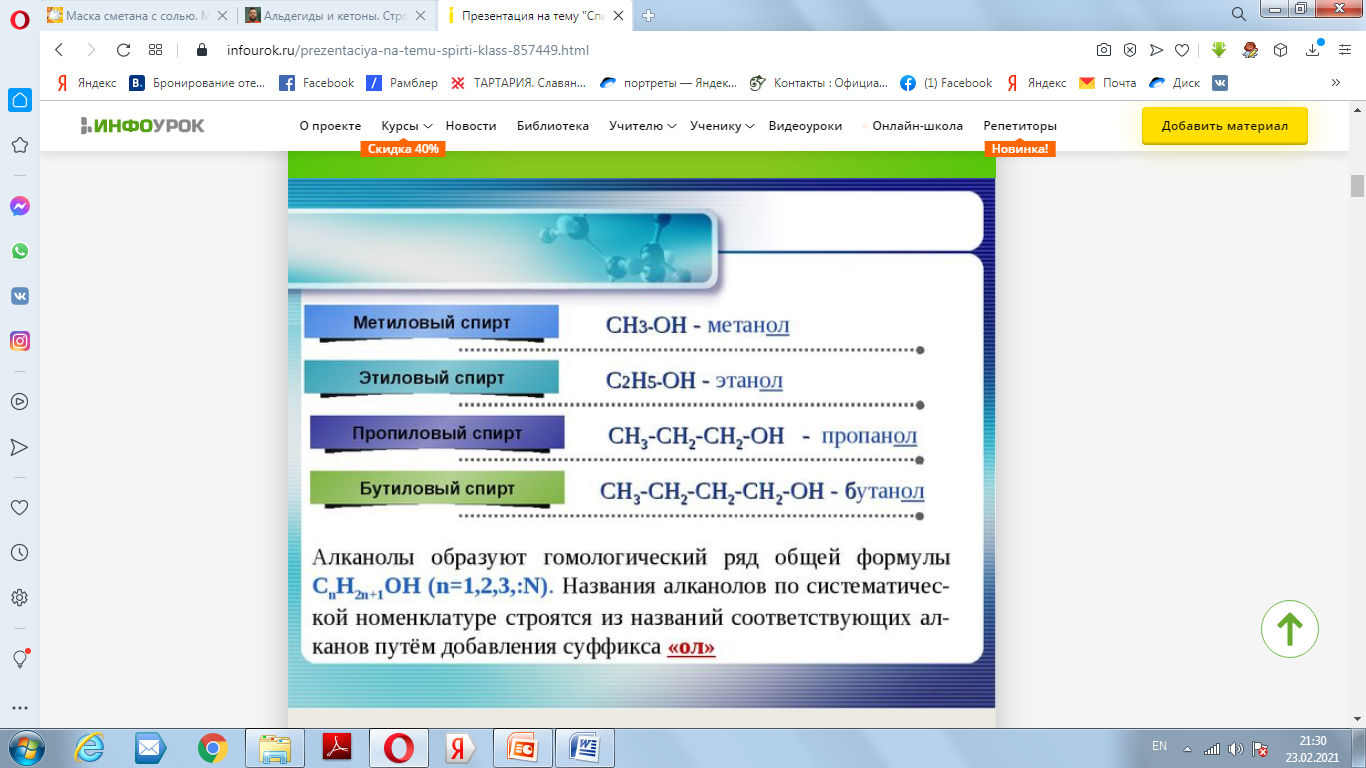 Изомерия
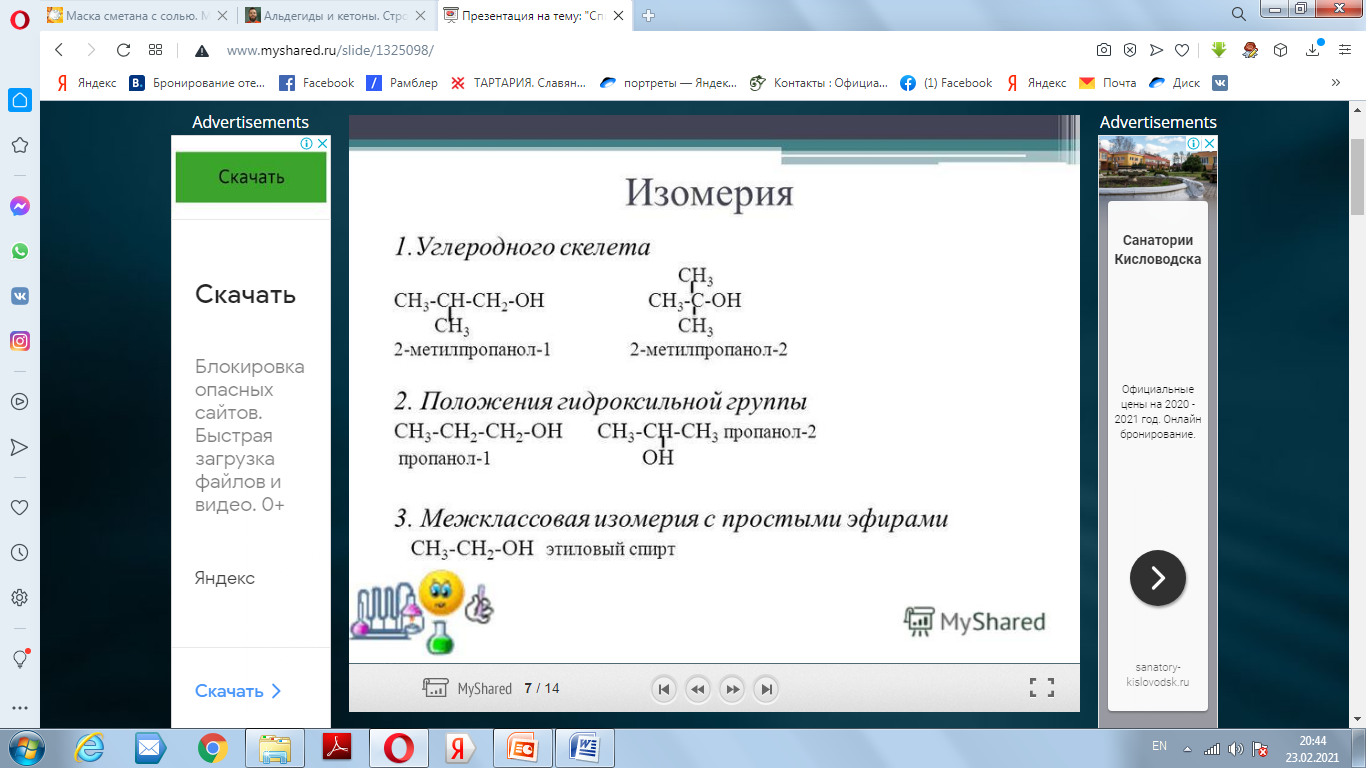 Строение
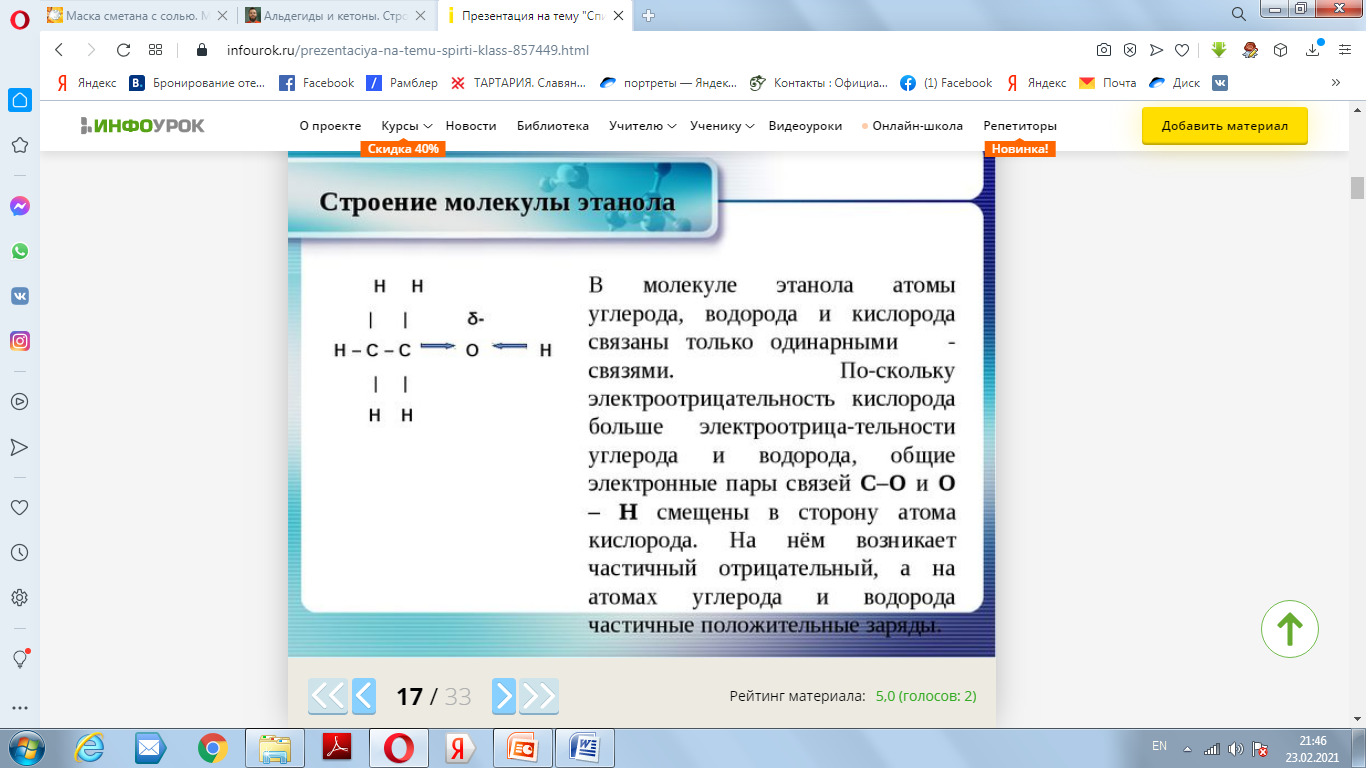 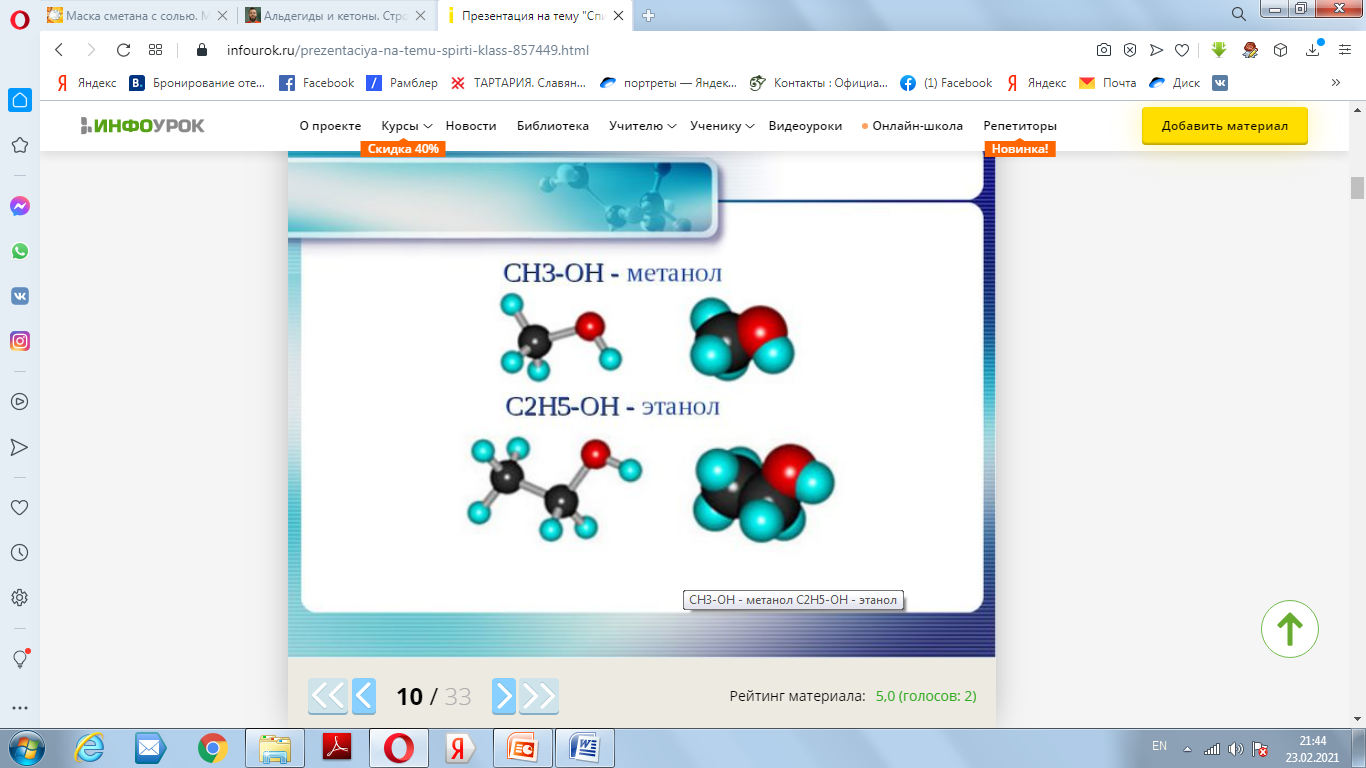 частичные положительные заряды.
Строение
Гетеролитический (ионный) разрыв связи
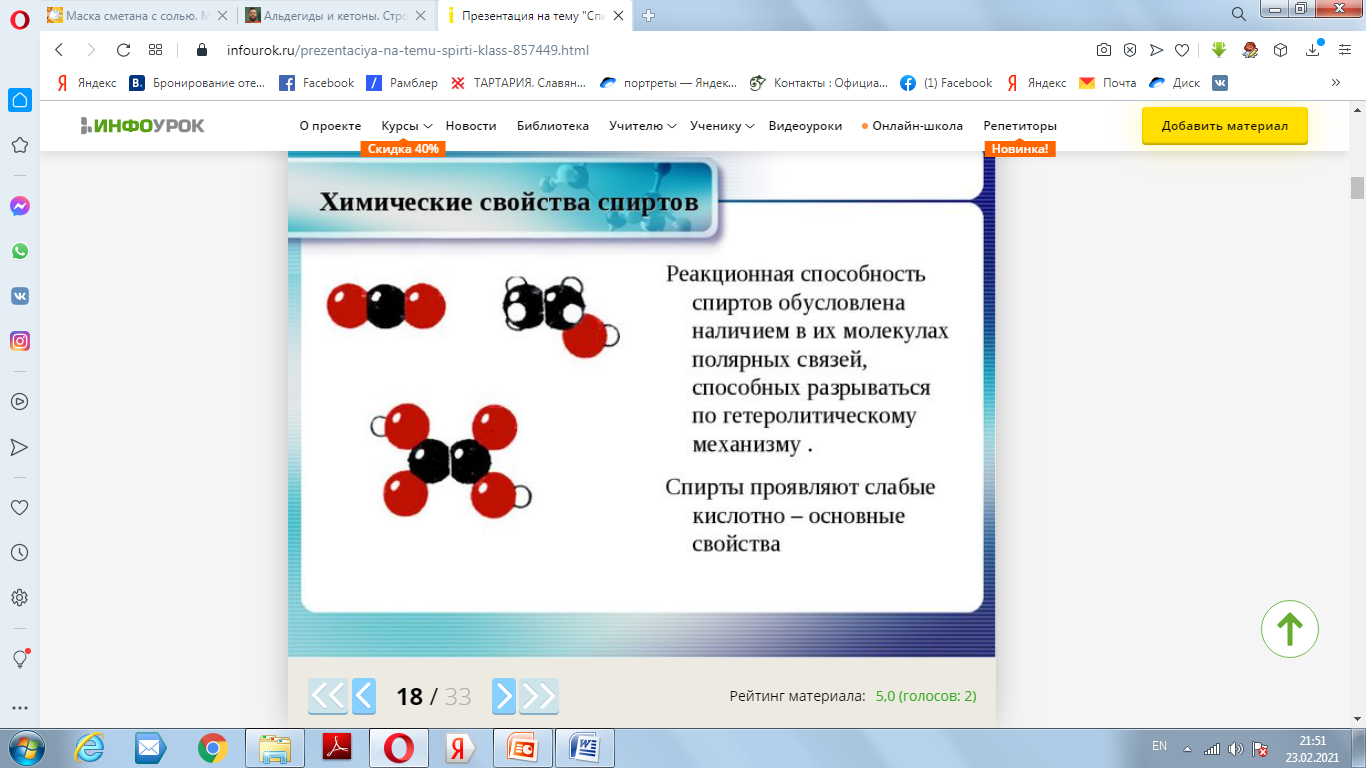 Физические свойства
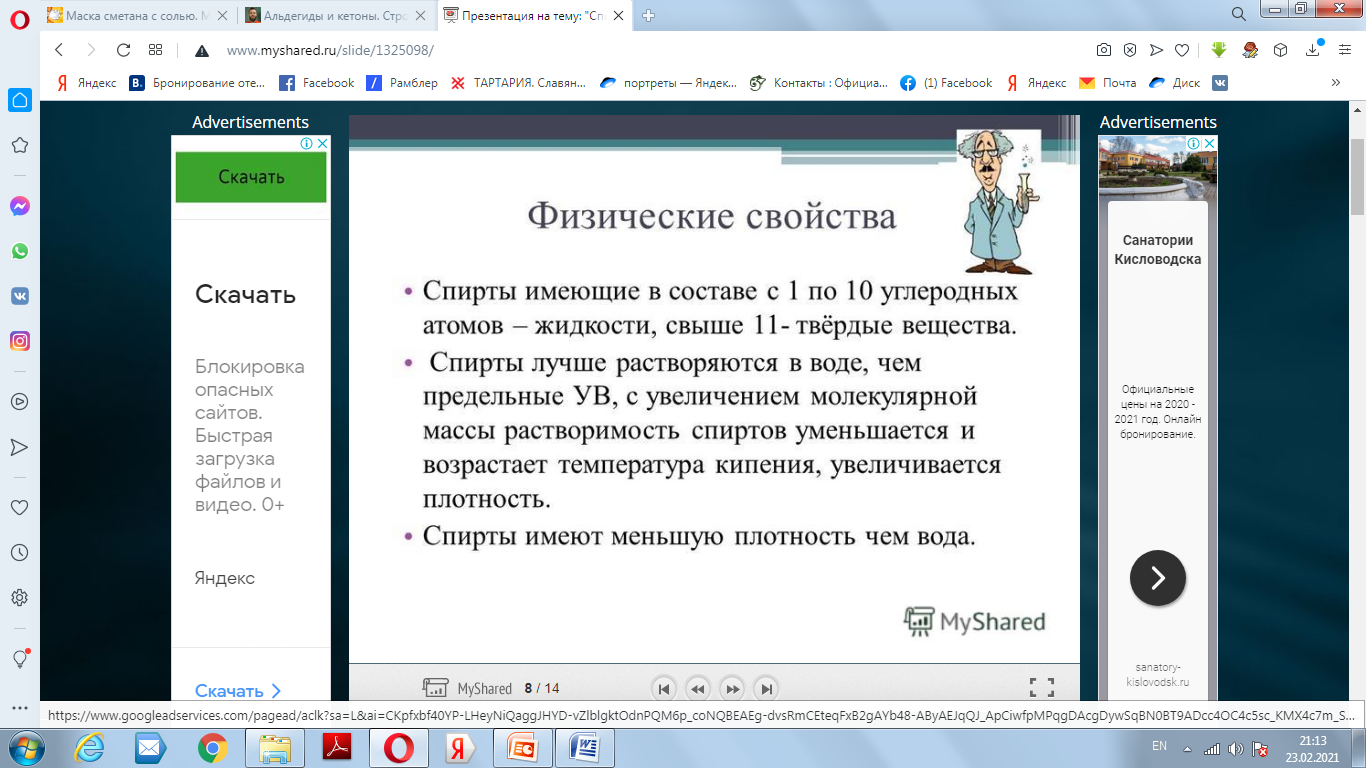 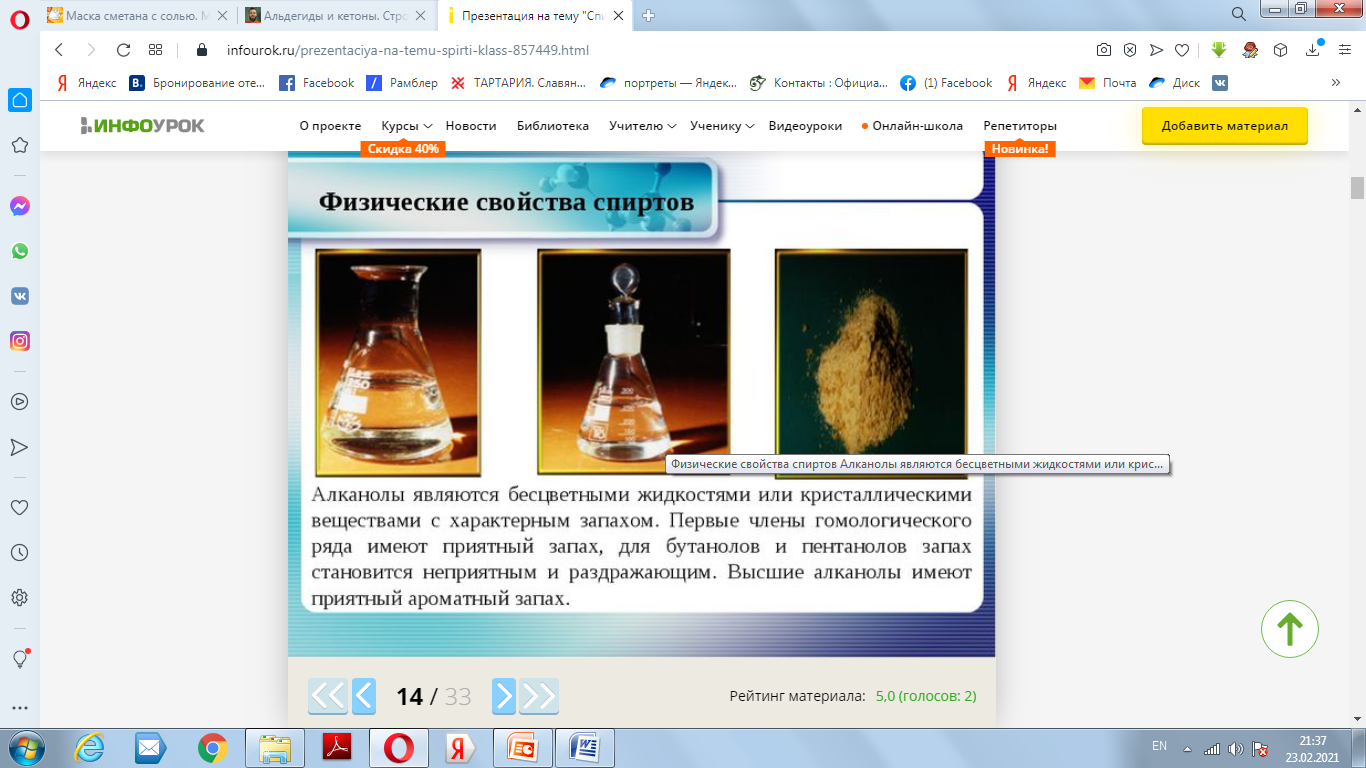 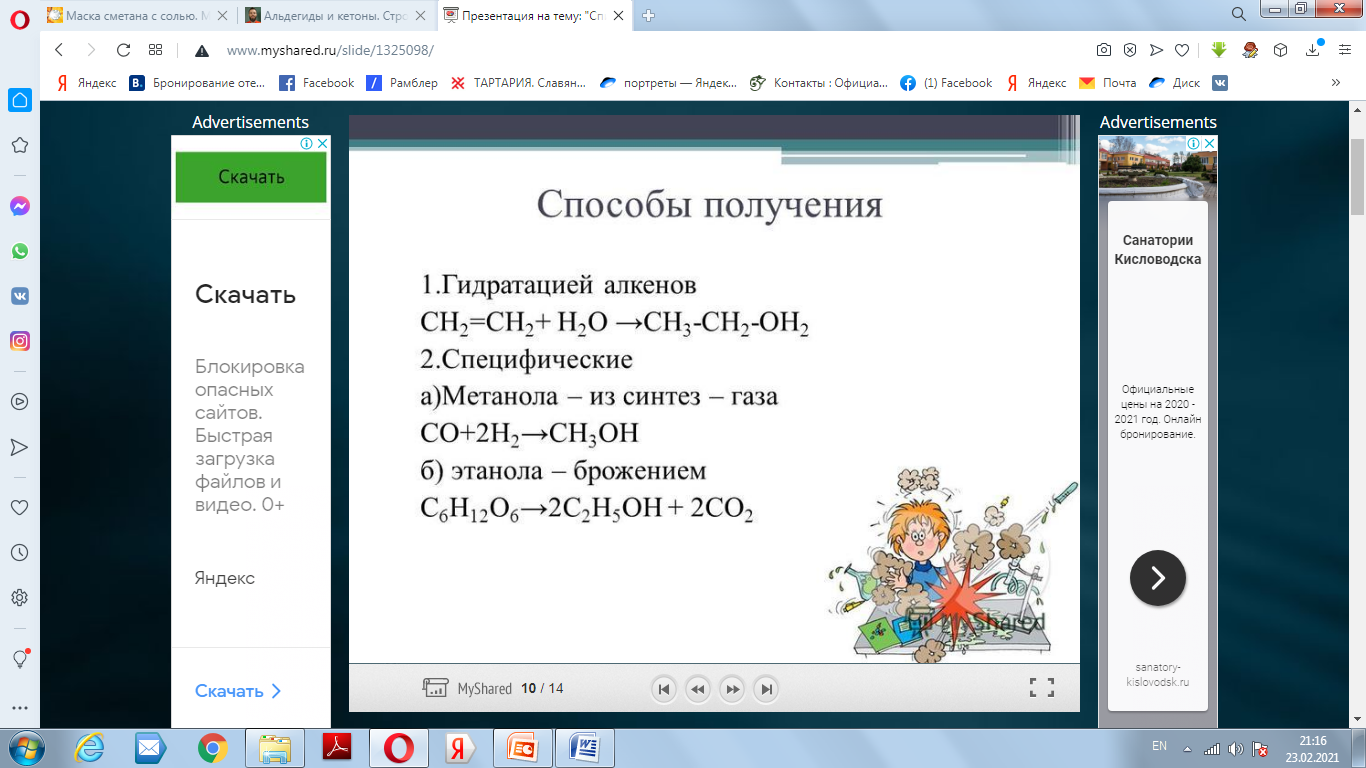 Физические свойства
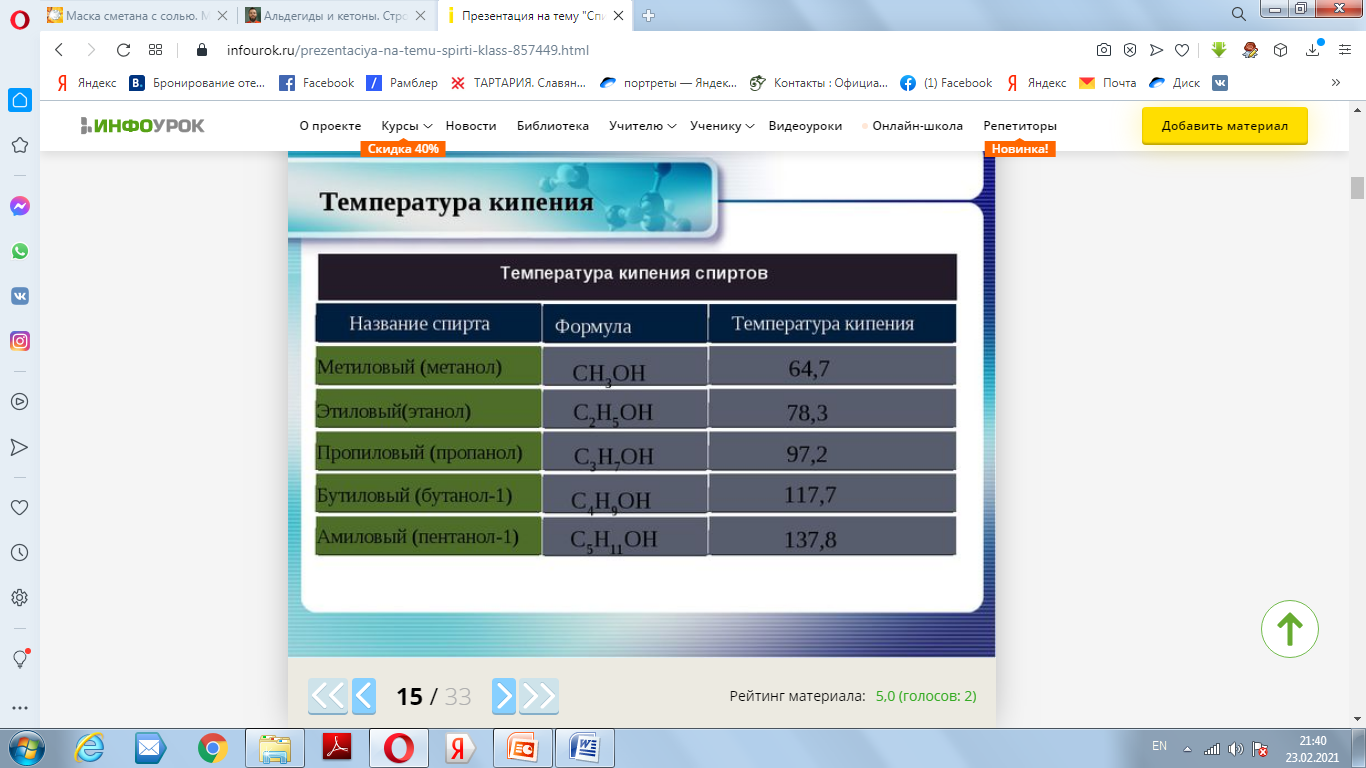 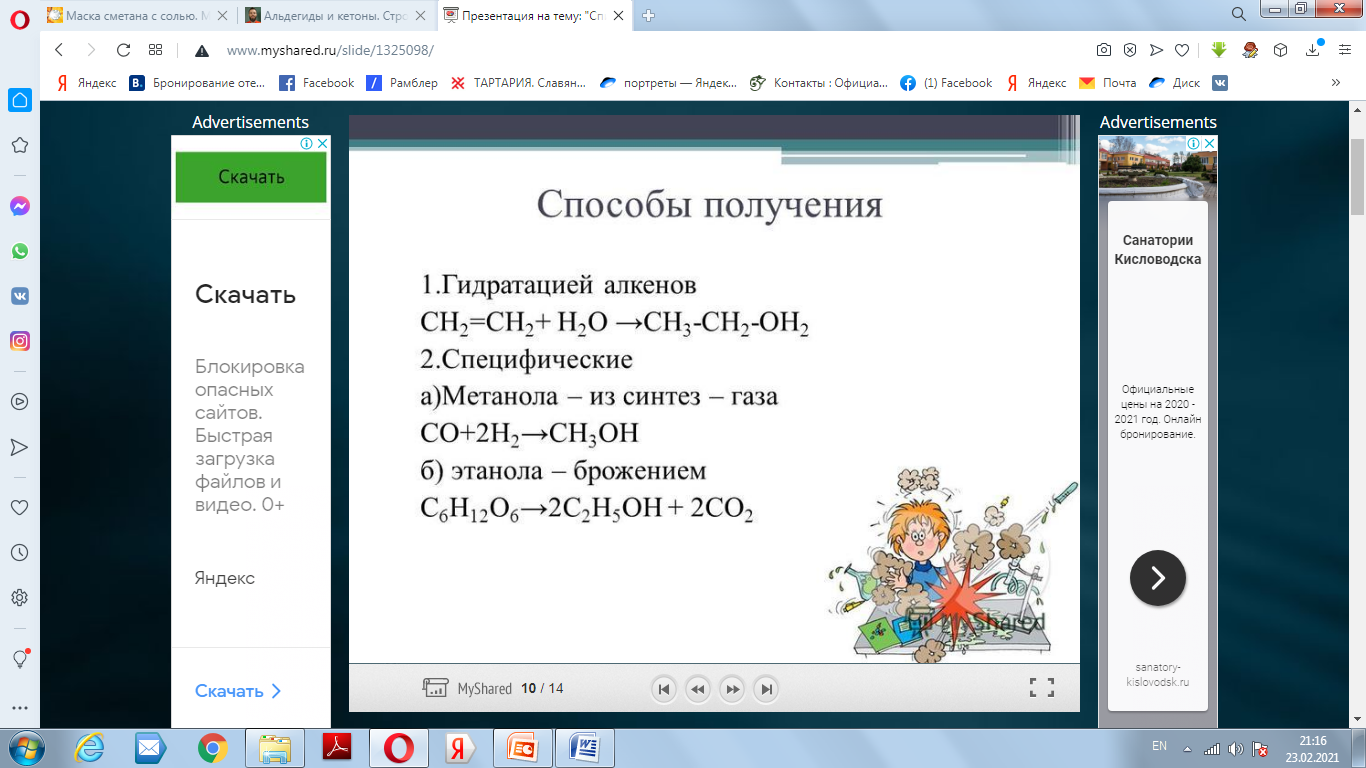 Физические свойства
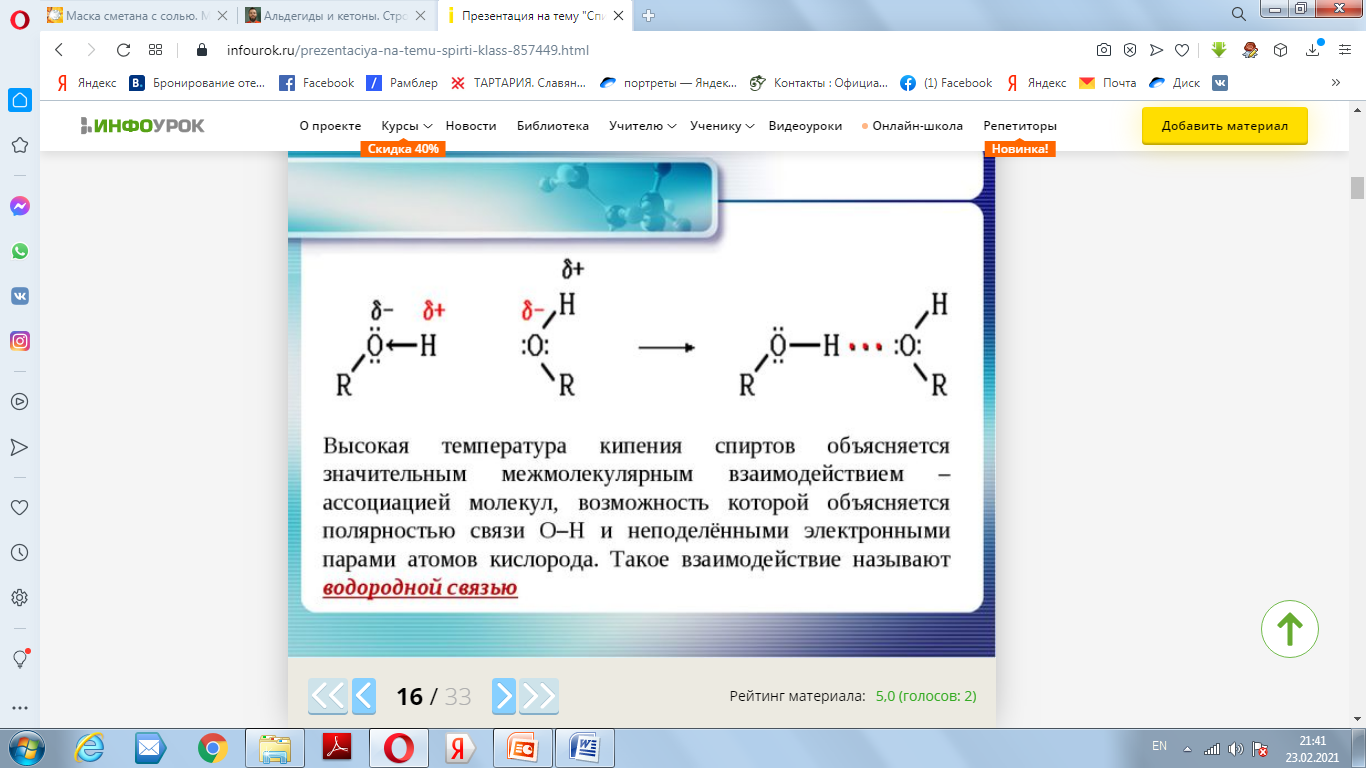 Способы получения
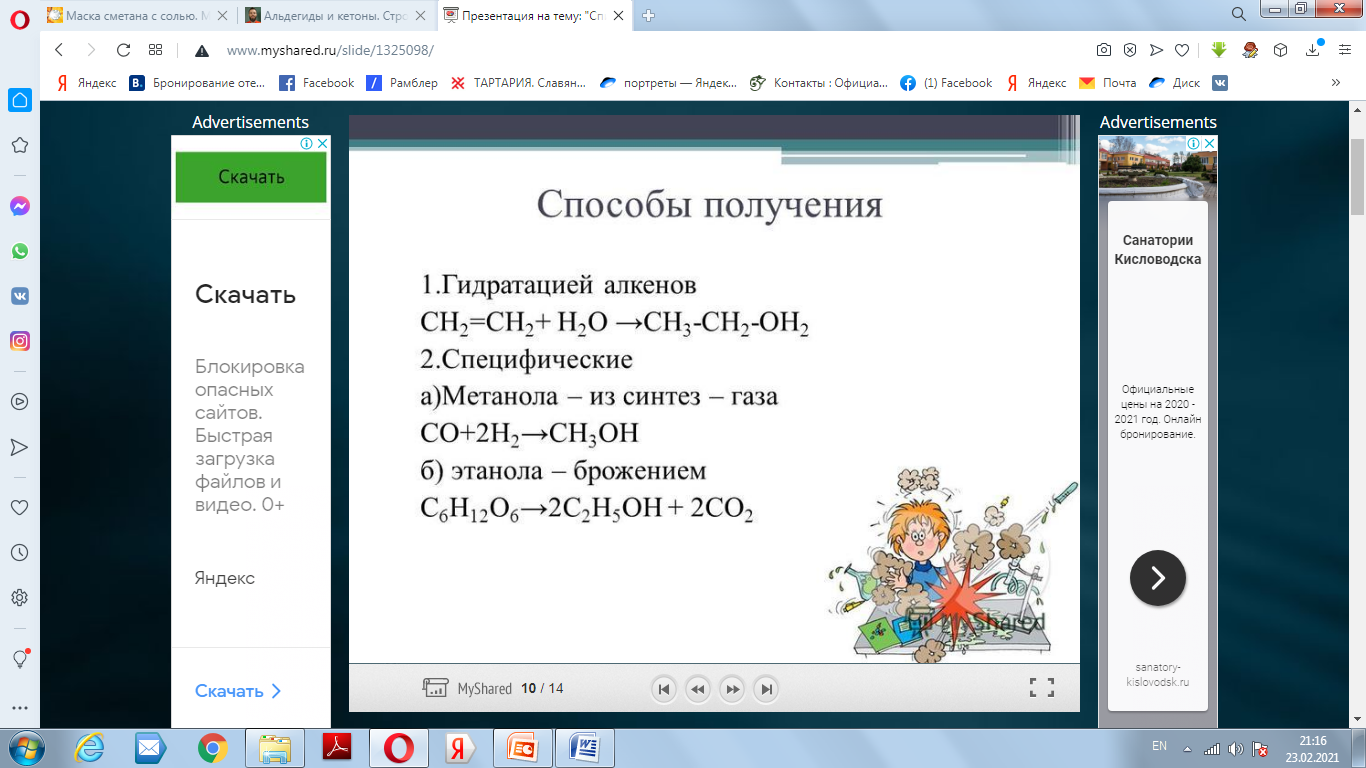 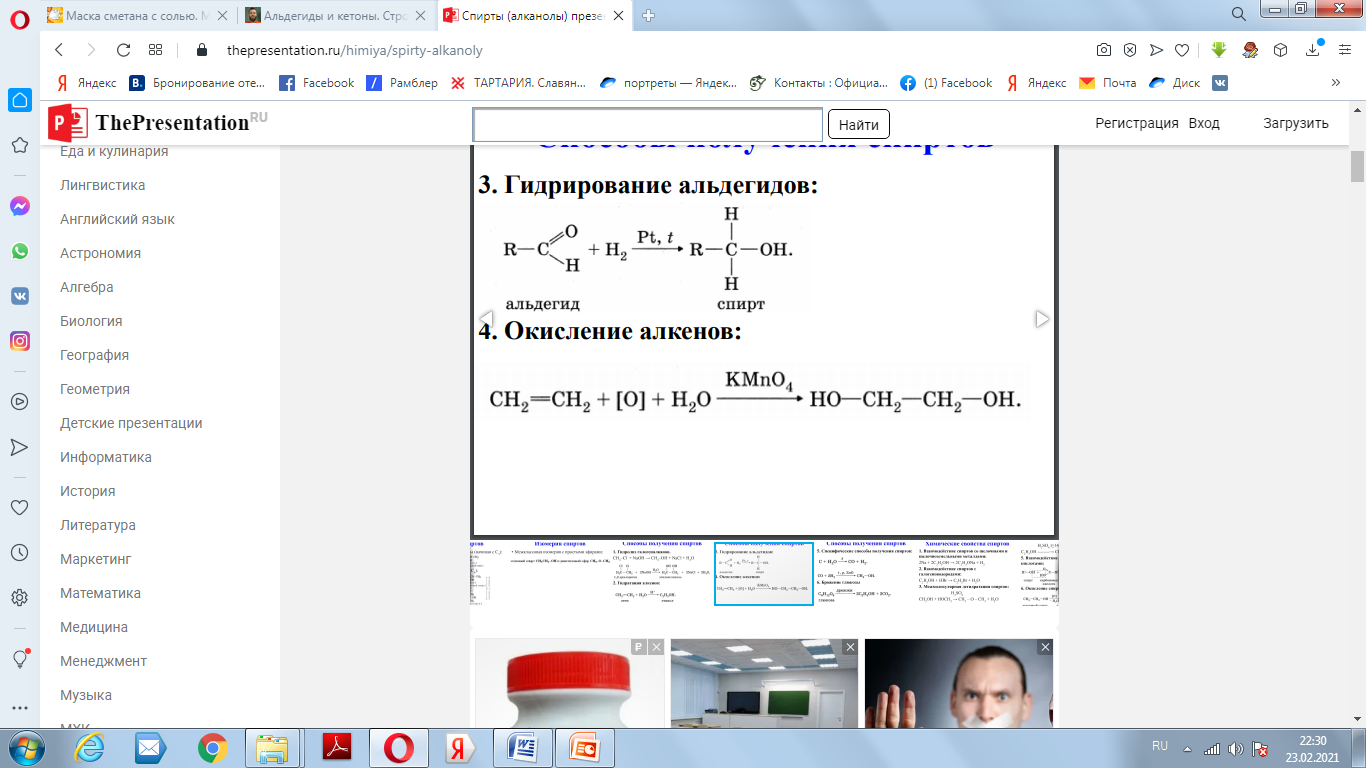 Химические свойства
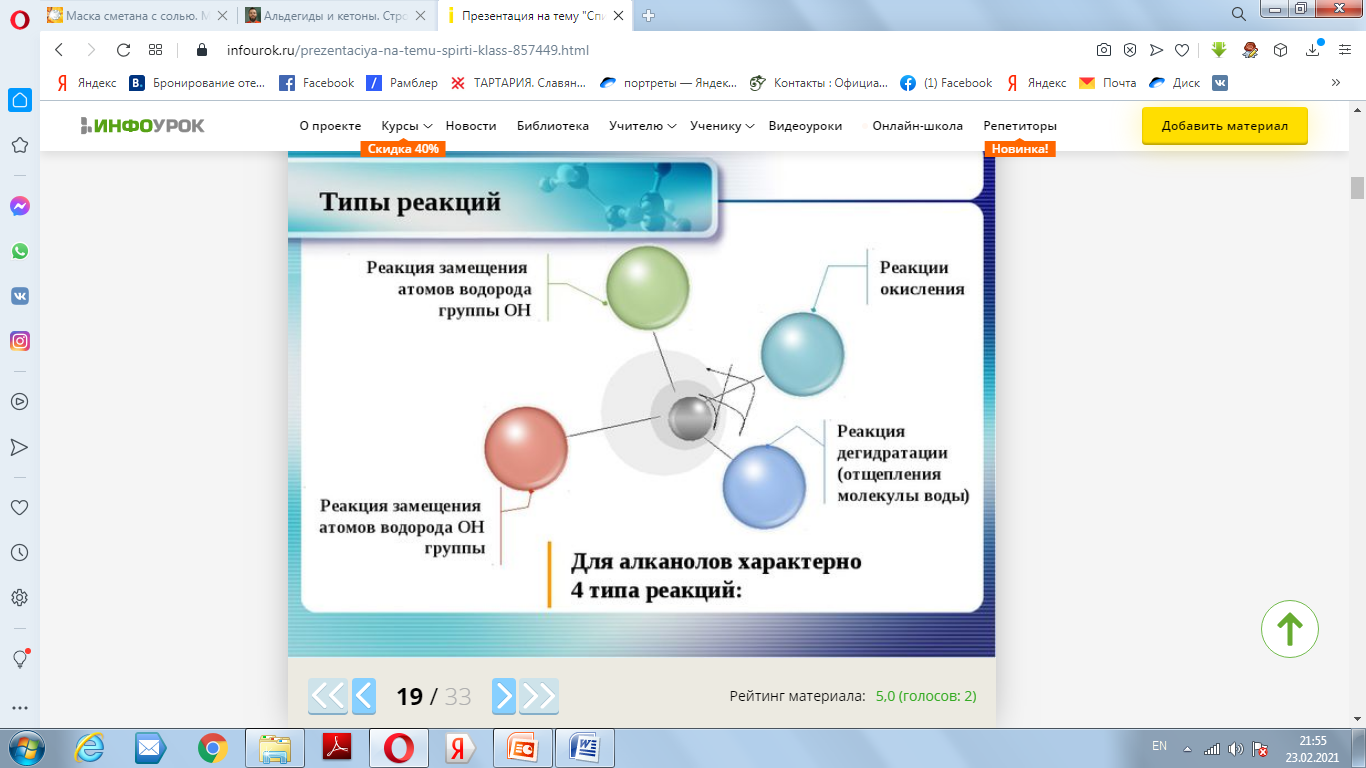 Химические свойства
1. Реакции замещения водорода –OH группы
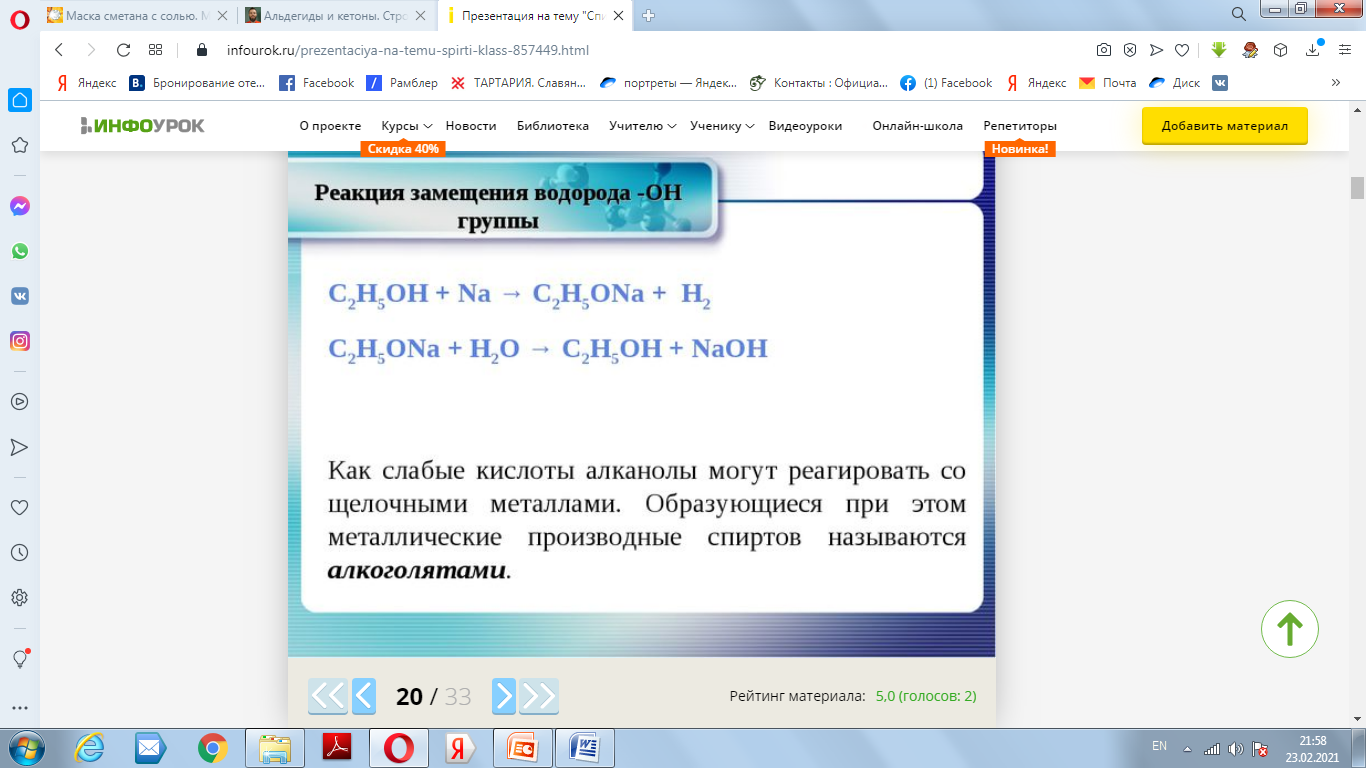 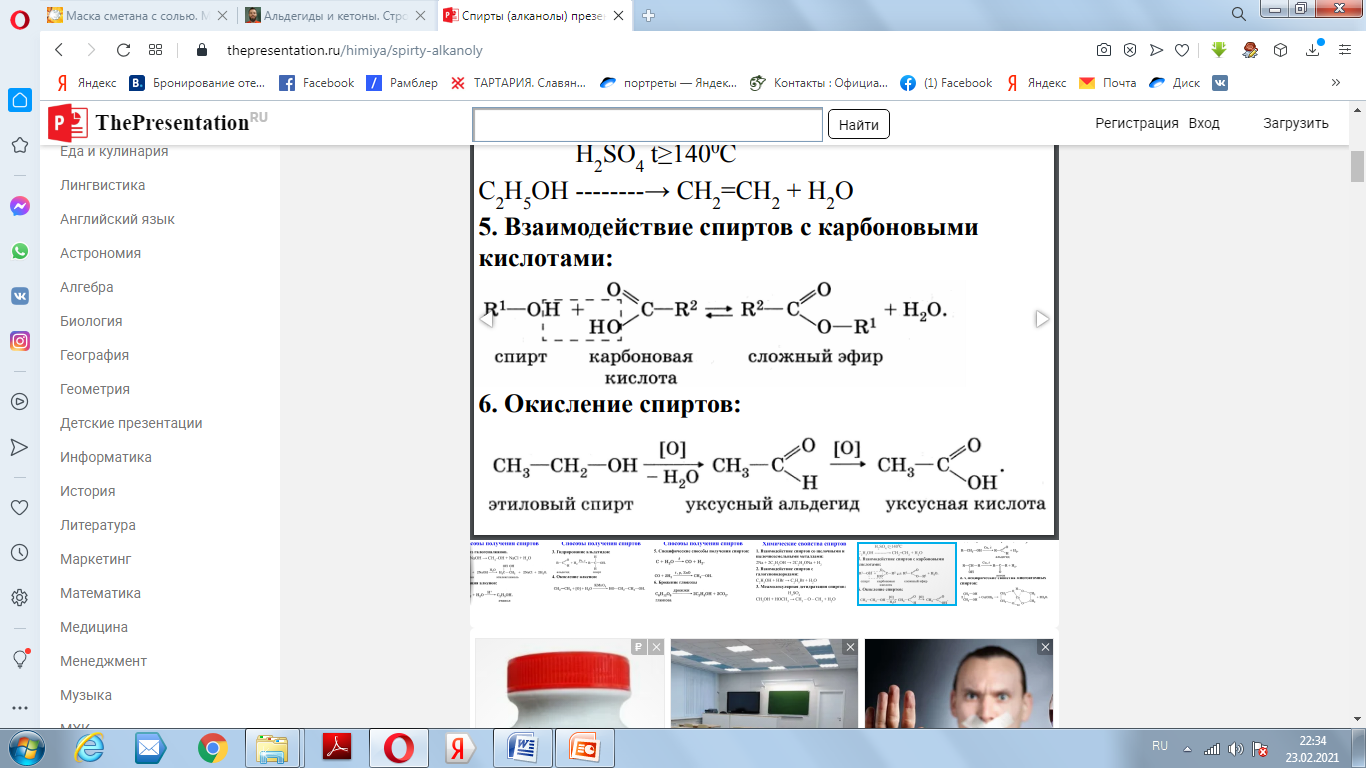 Химические свойства
2. Реакции замещения –OH группы
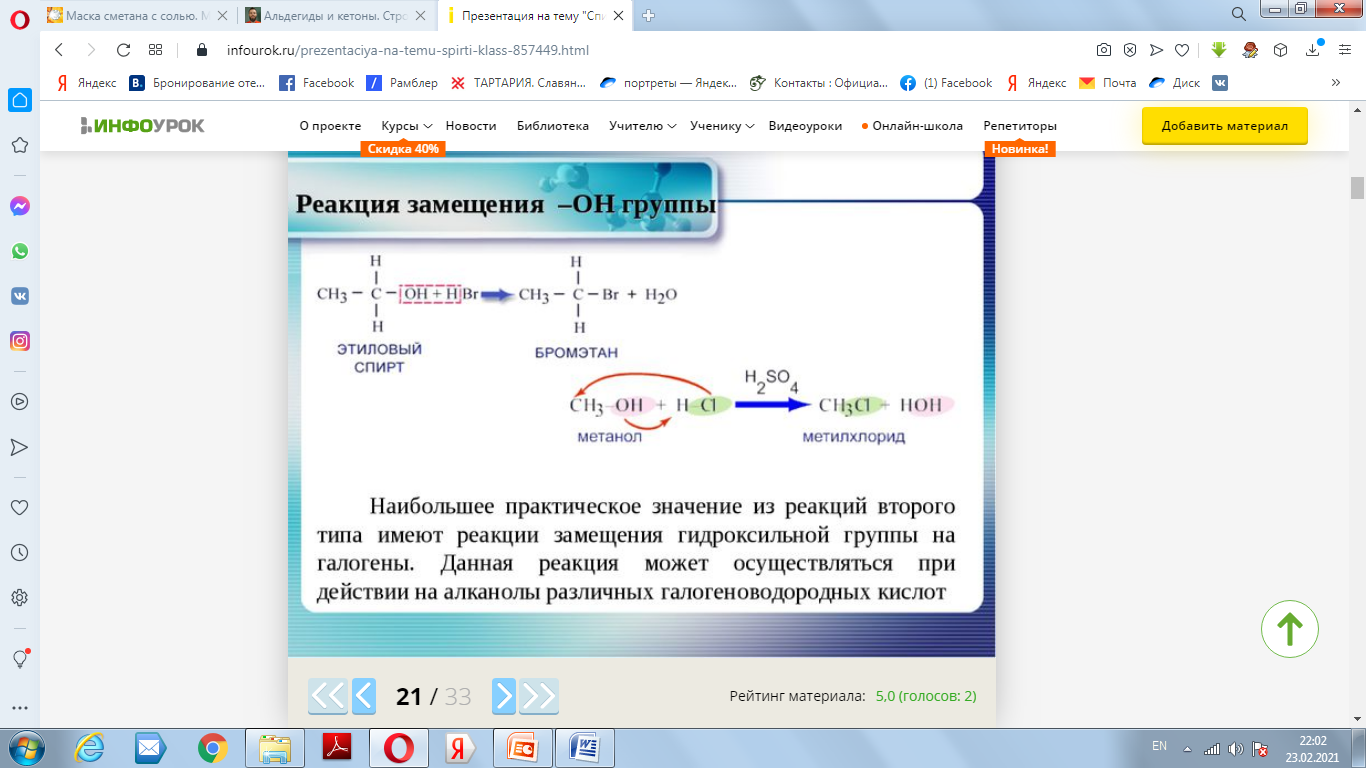 Химические свойства
3. Реакции дегидратации
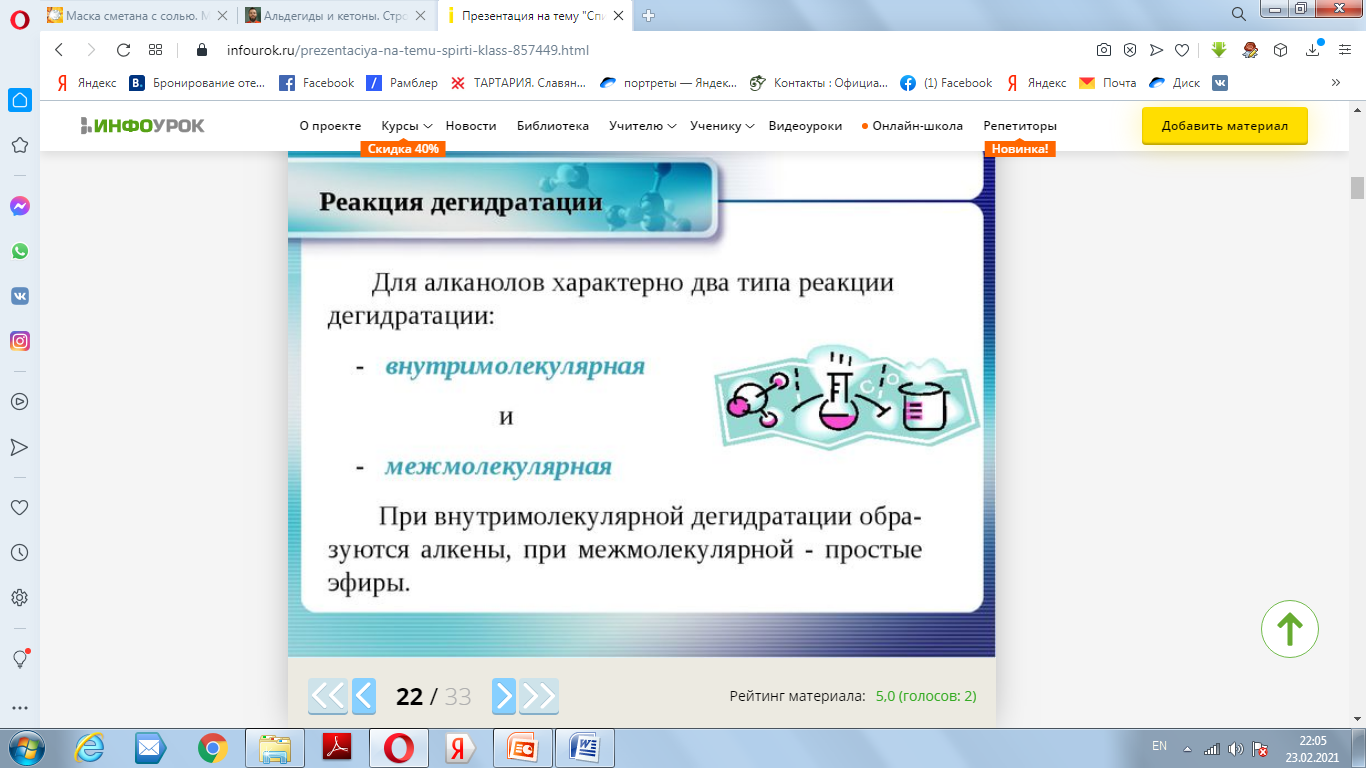 Химические свойства
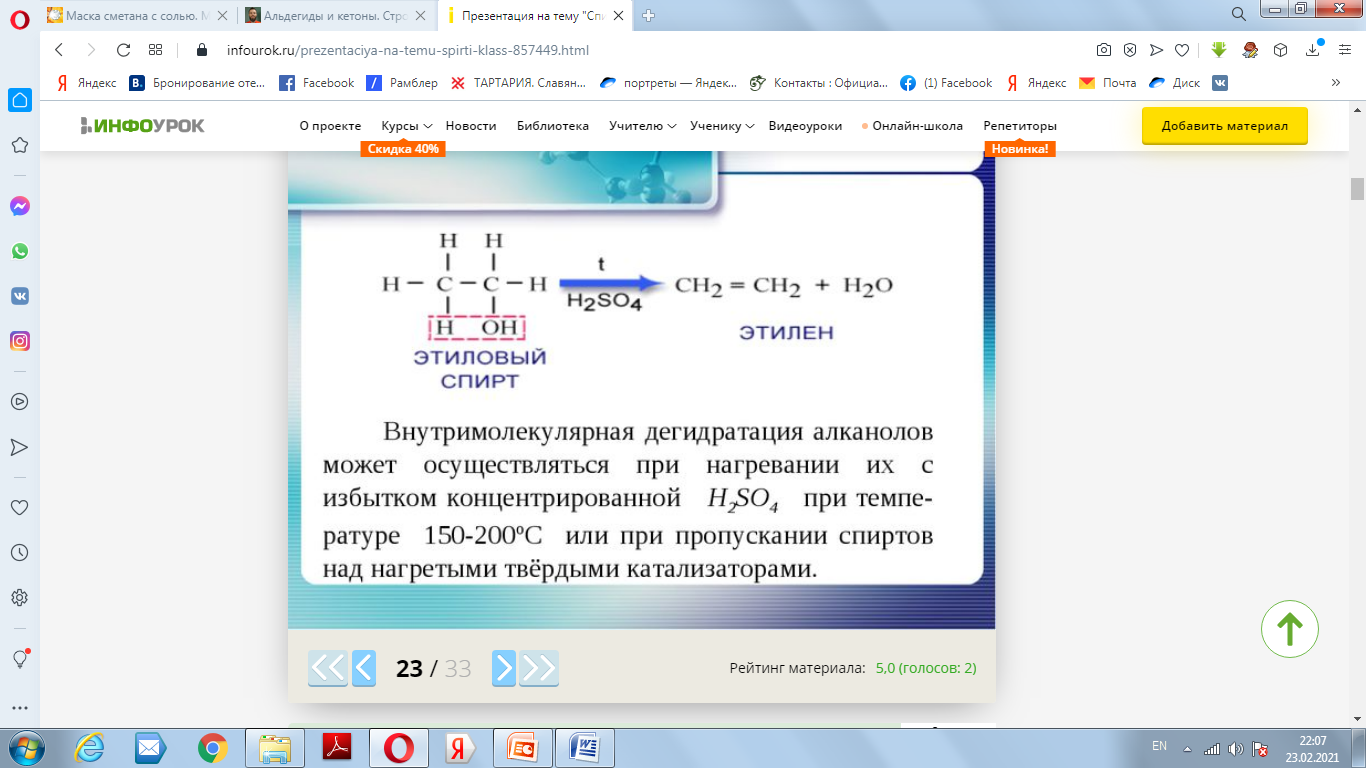 Химические свойства
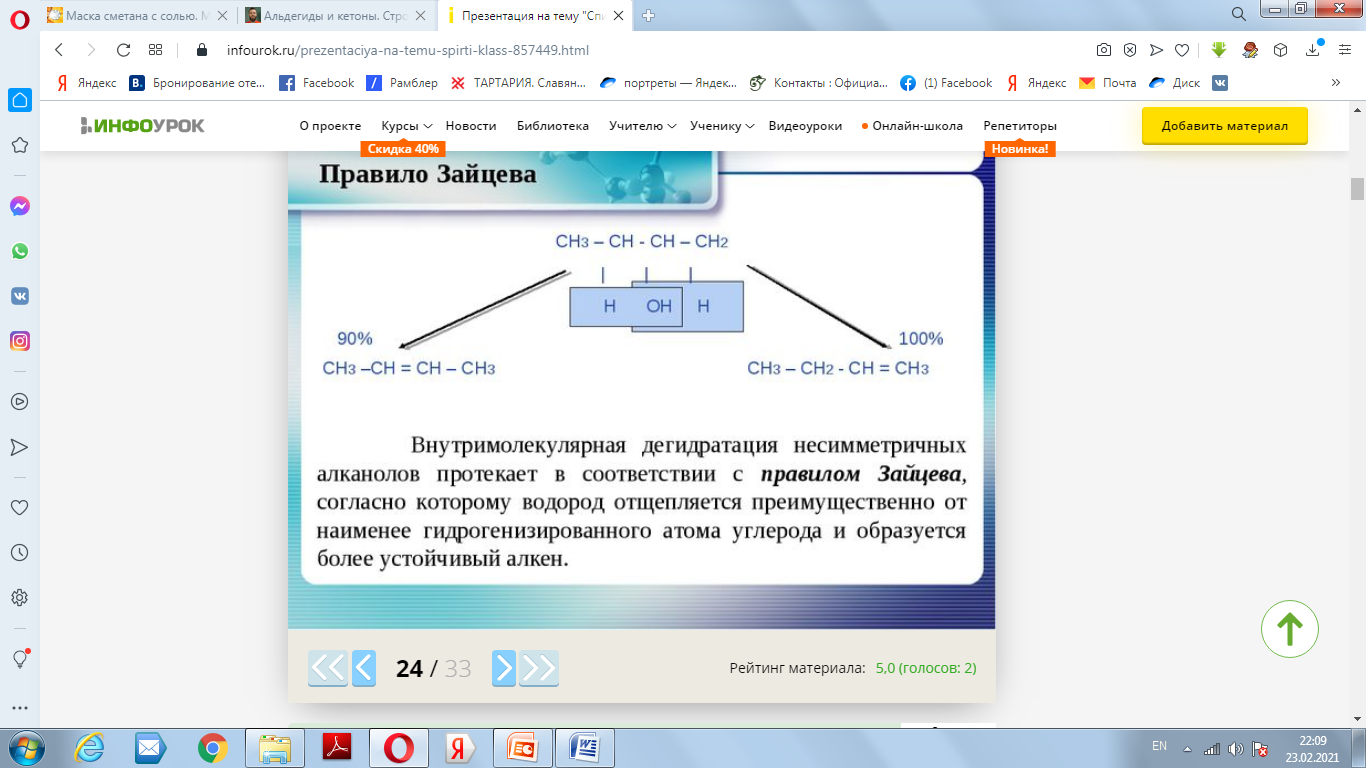 Химические свойства
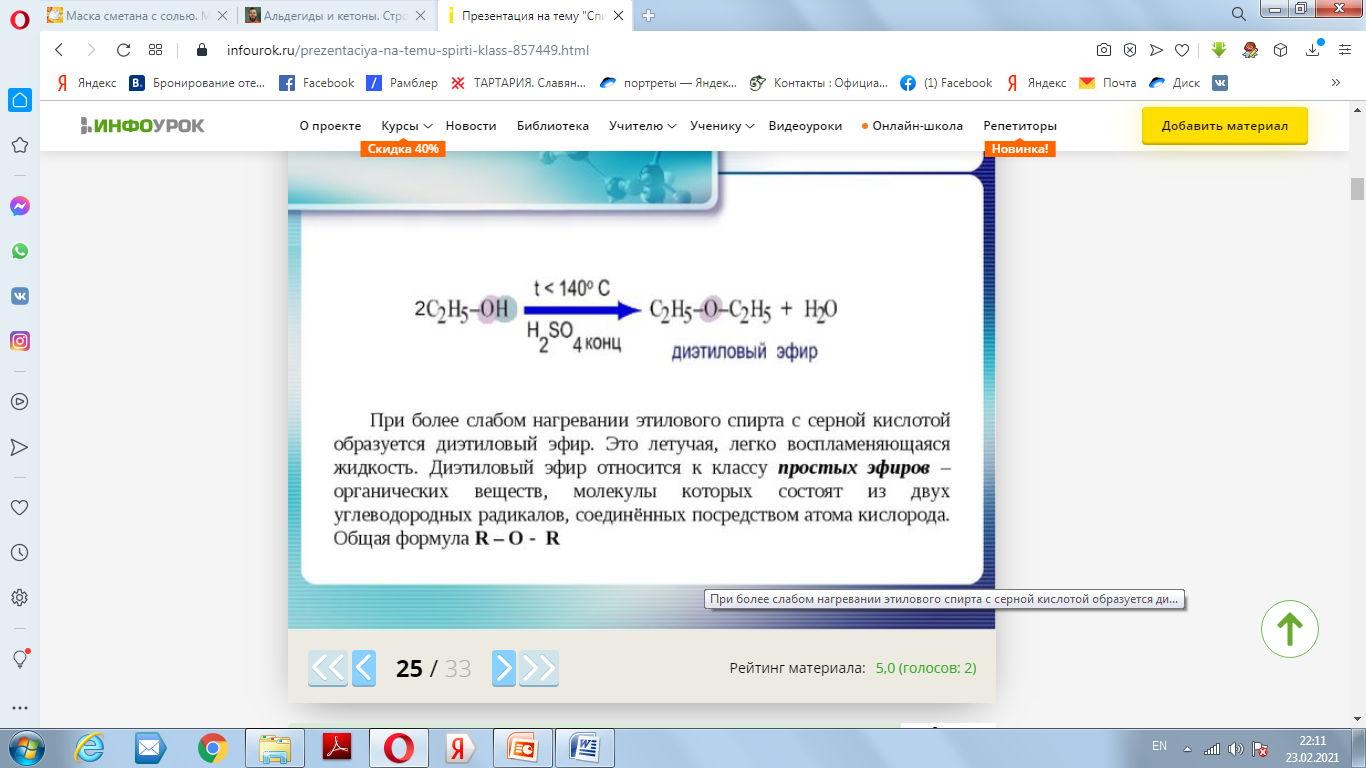 Химические свойства
4. Реакции окисления
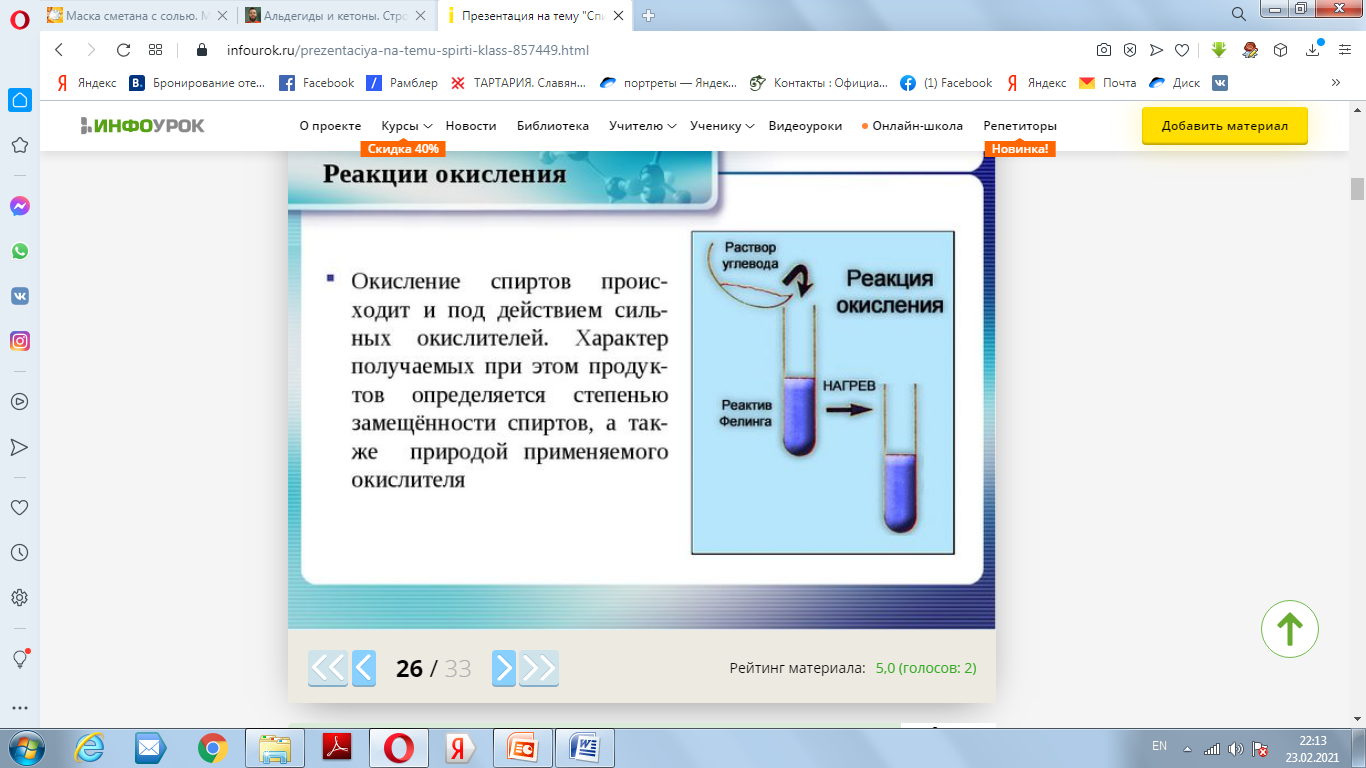 Химические свойства
4. Реакции окисления оксидом меди (II)
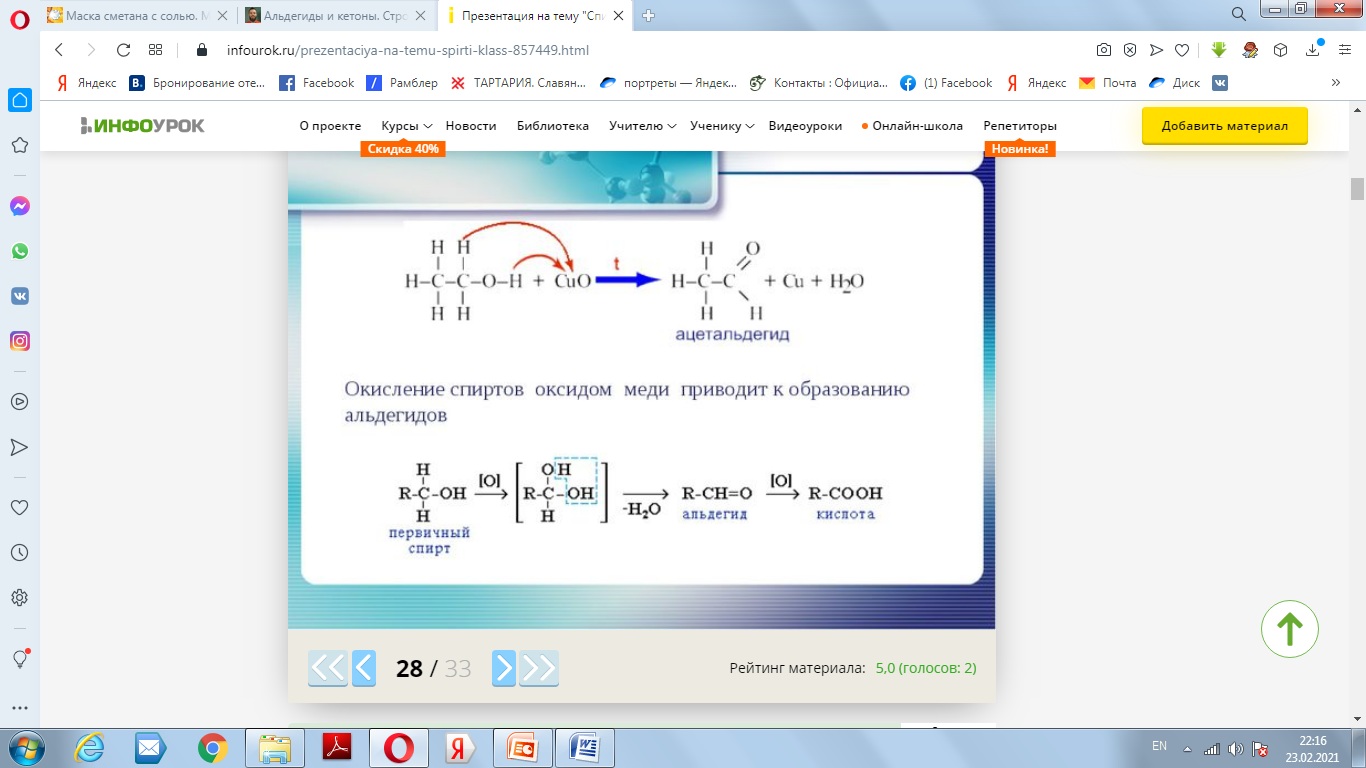 Химические свойства
4. Реакции окисления оксидом меди (II)
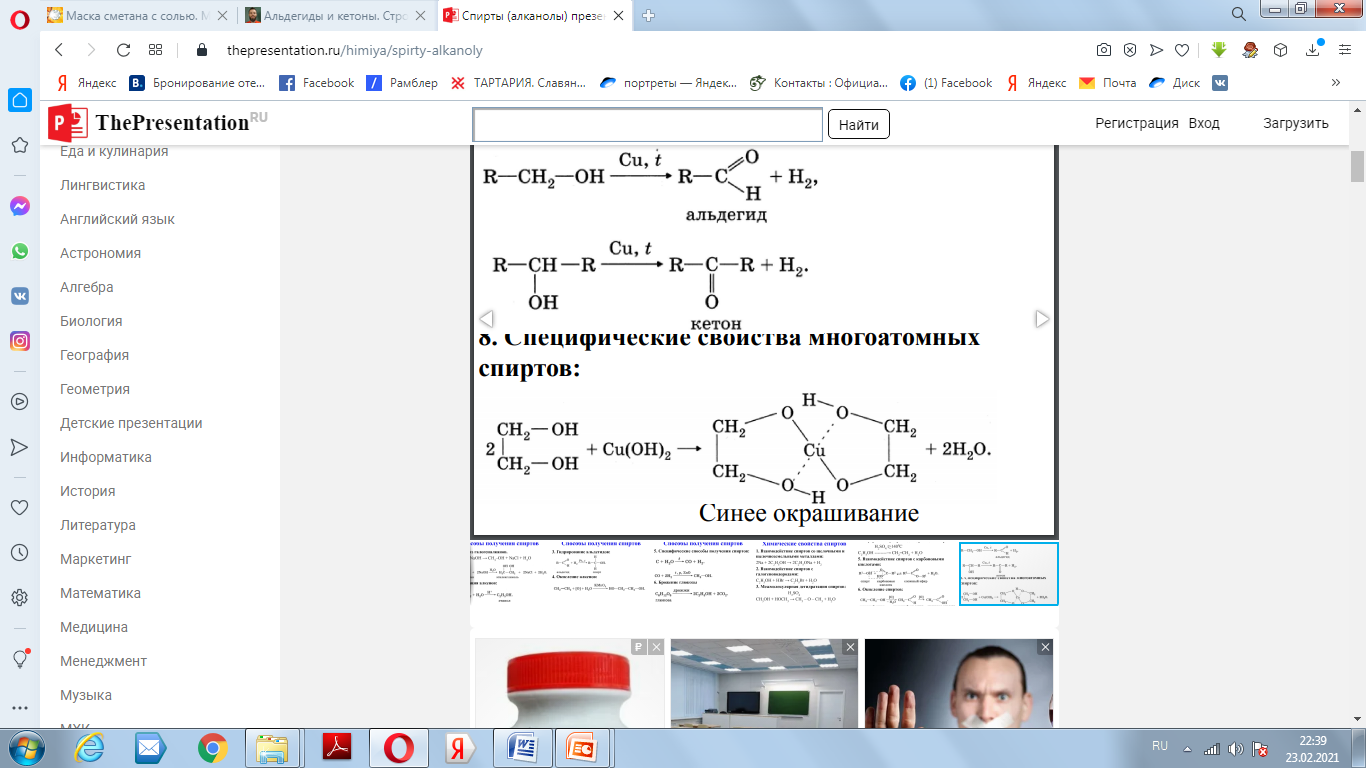 Химические свойства
4. Реакции окисления (горение)
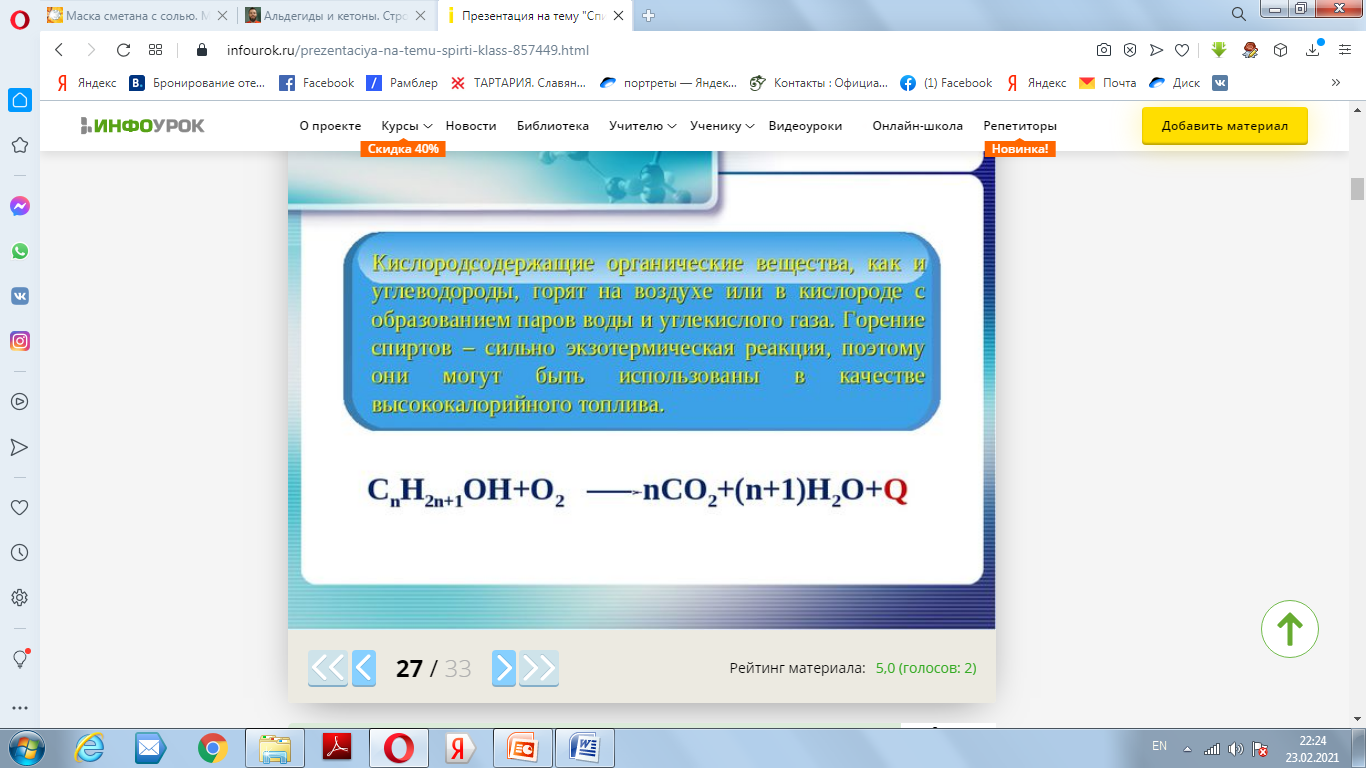 Применение
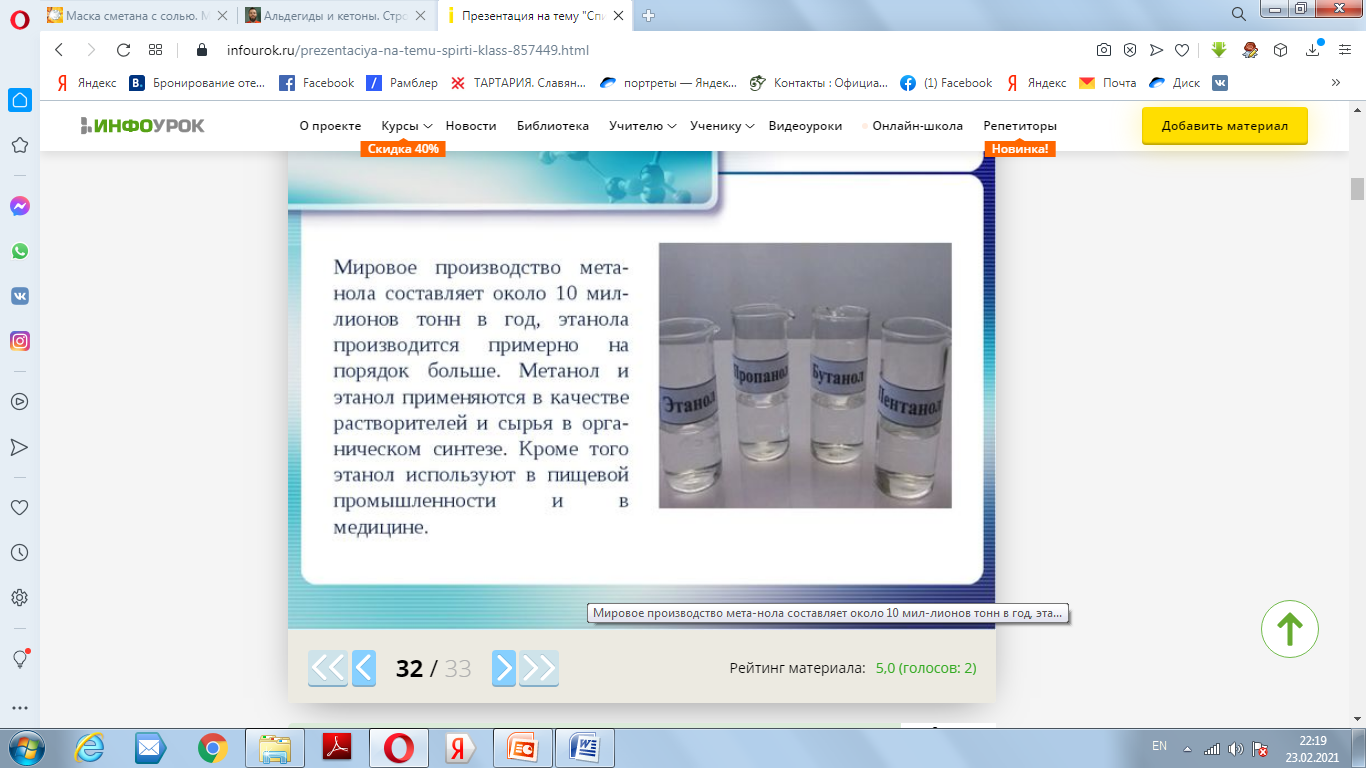 Применение
Применение
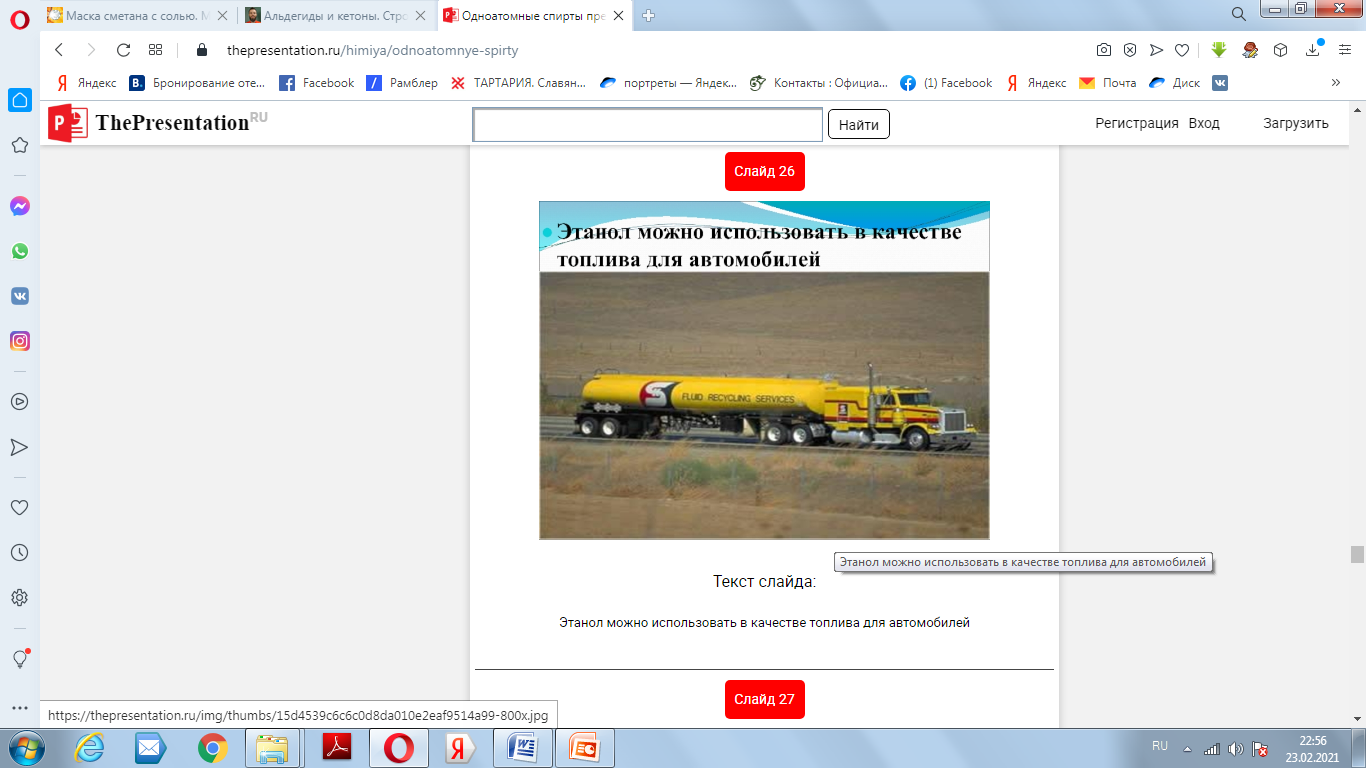 Этанол можно использовать в качестве топлива для автомобилей
Применение
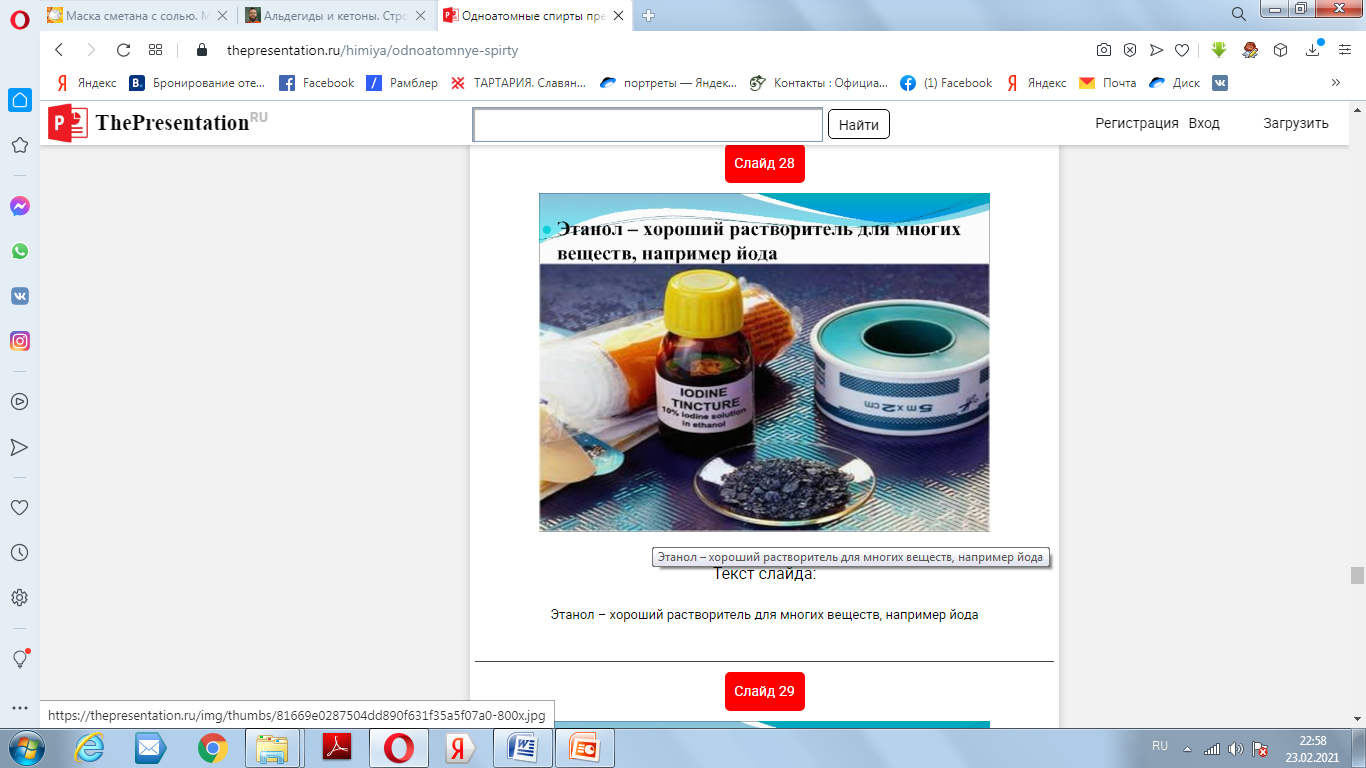 Этанол – хороший растворитель для многих веществ, например йода
МНОГОАТОМНЫЕ СПИРТЫ
Номенклатура
ДИОЛЫ
ТРИОЛЫ
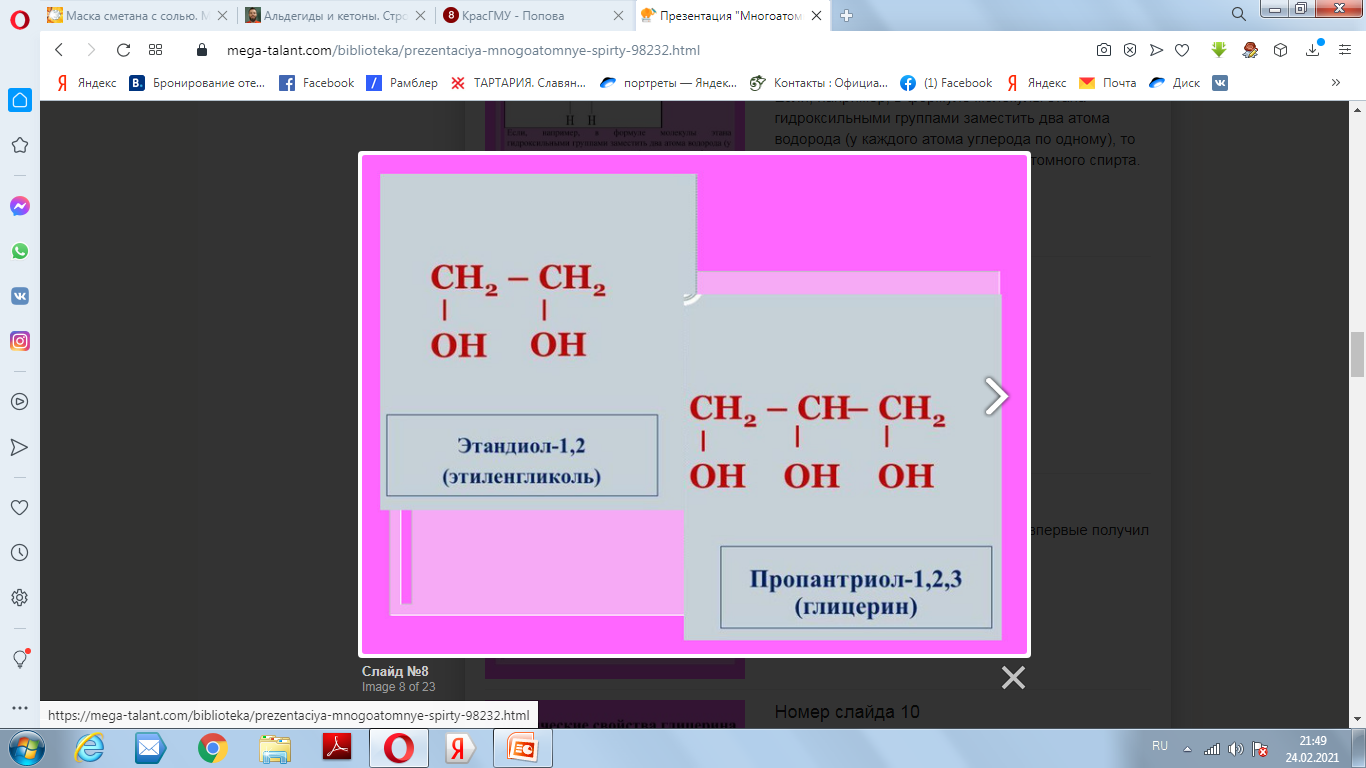 Способы получения
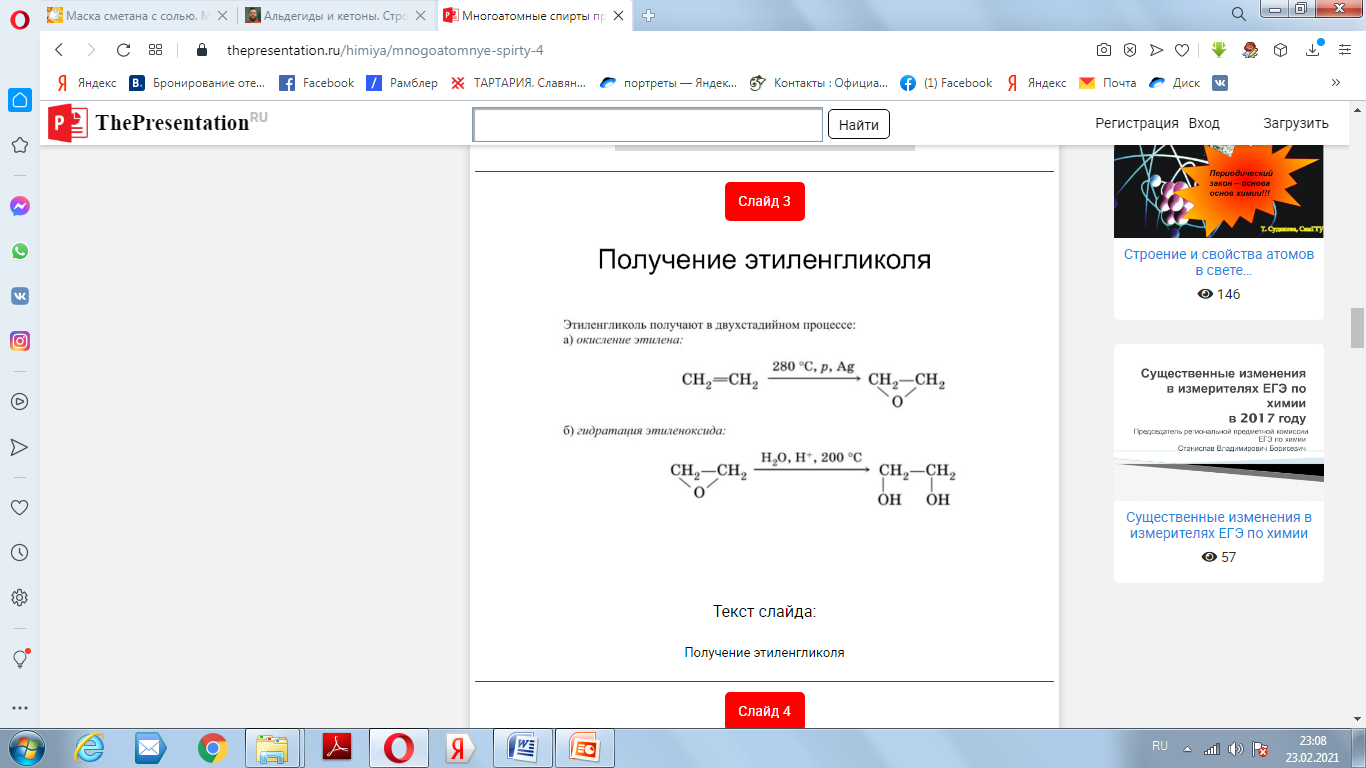 Способы получения
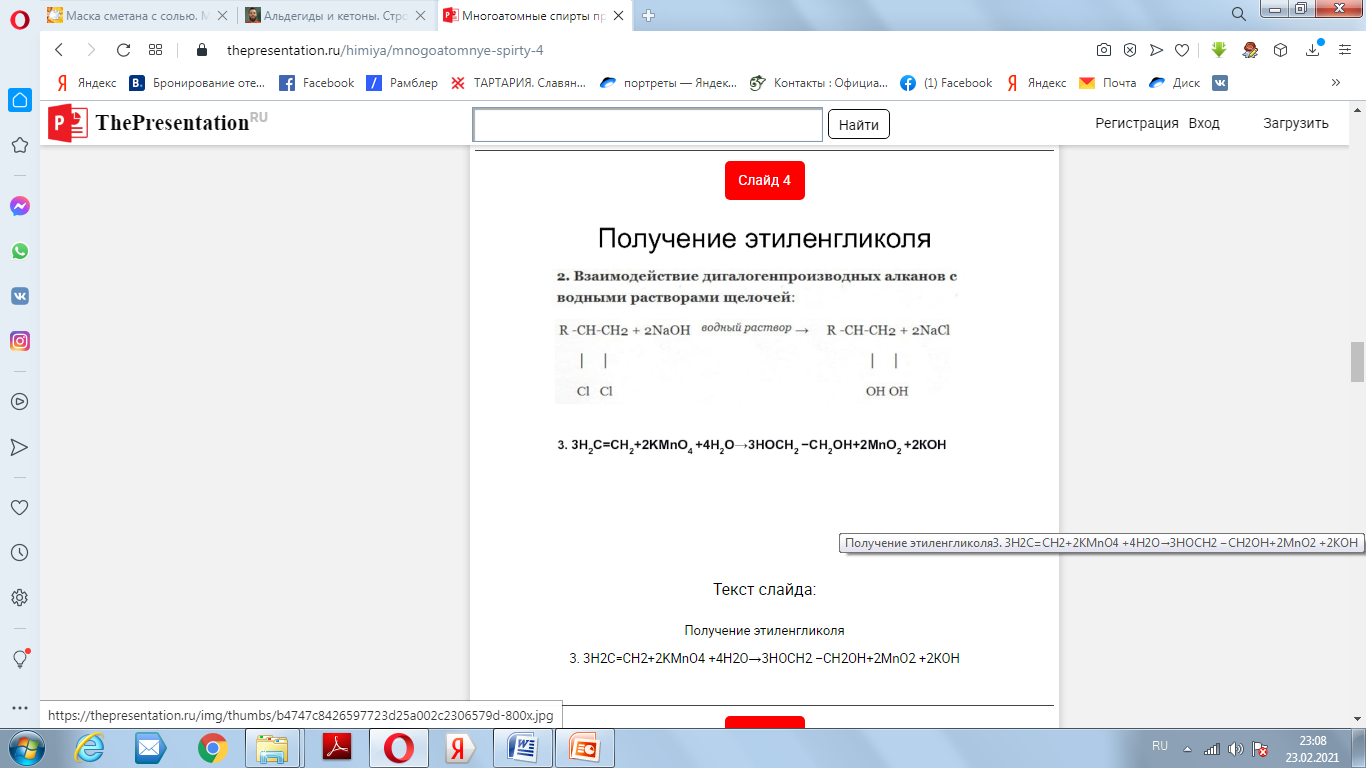 Способы получения
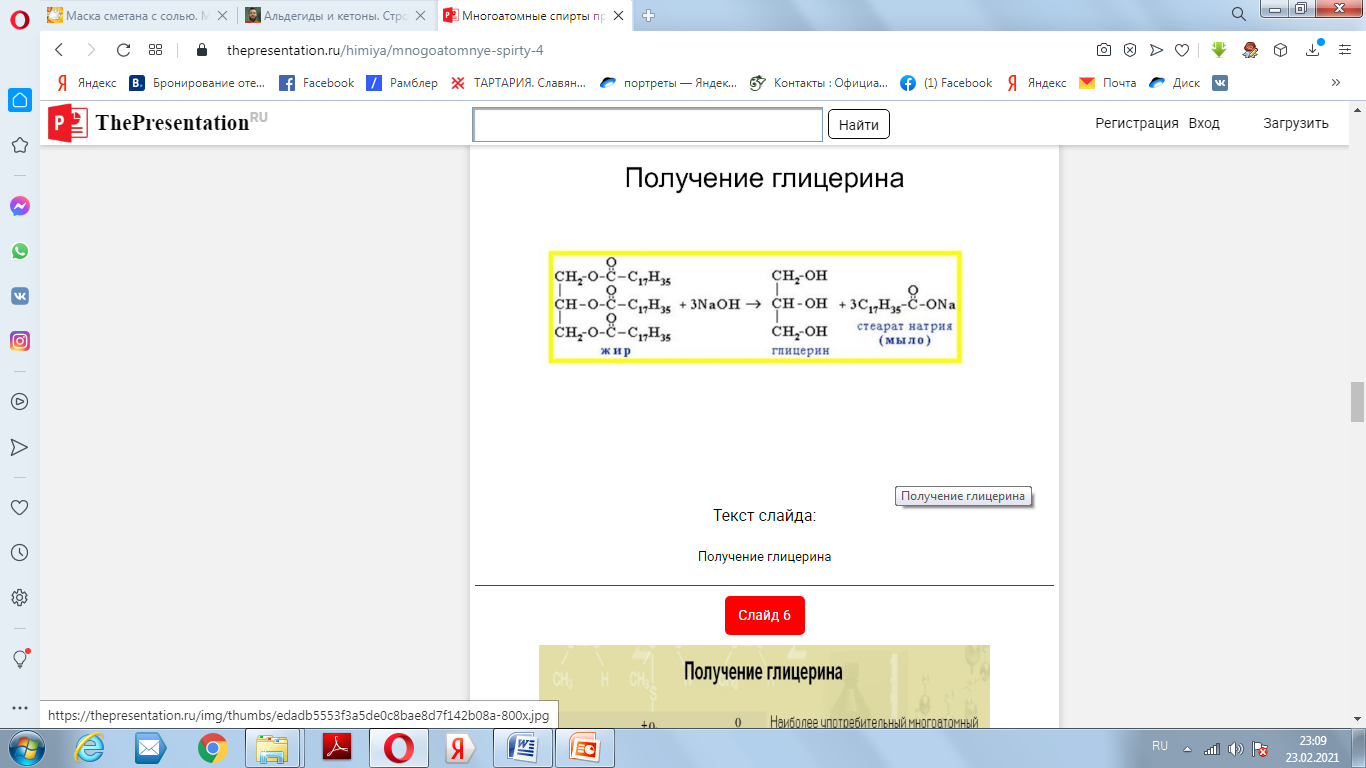 Способы получения
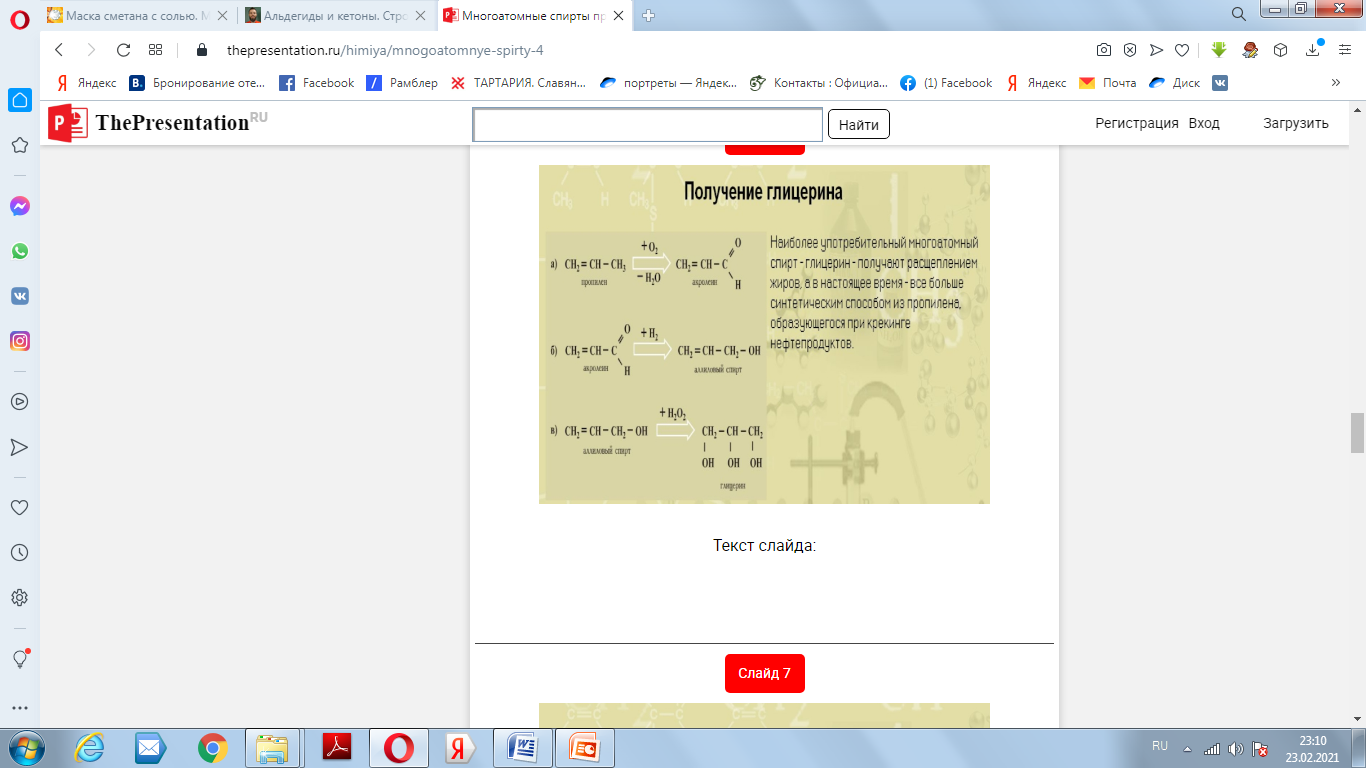 Химические свойства
Химические свойства
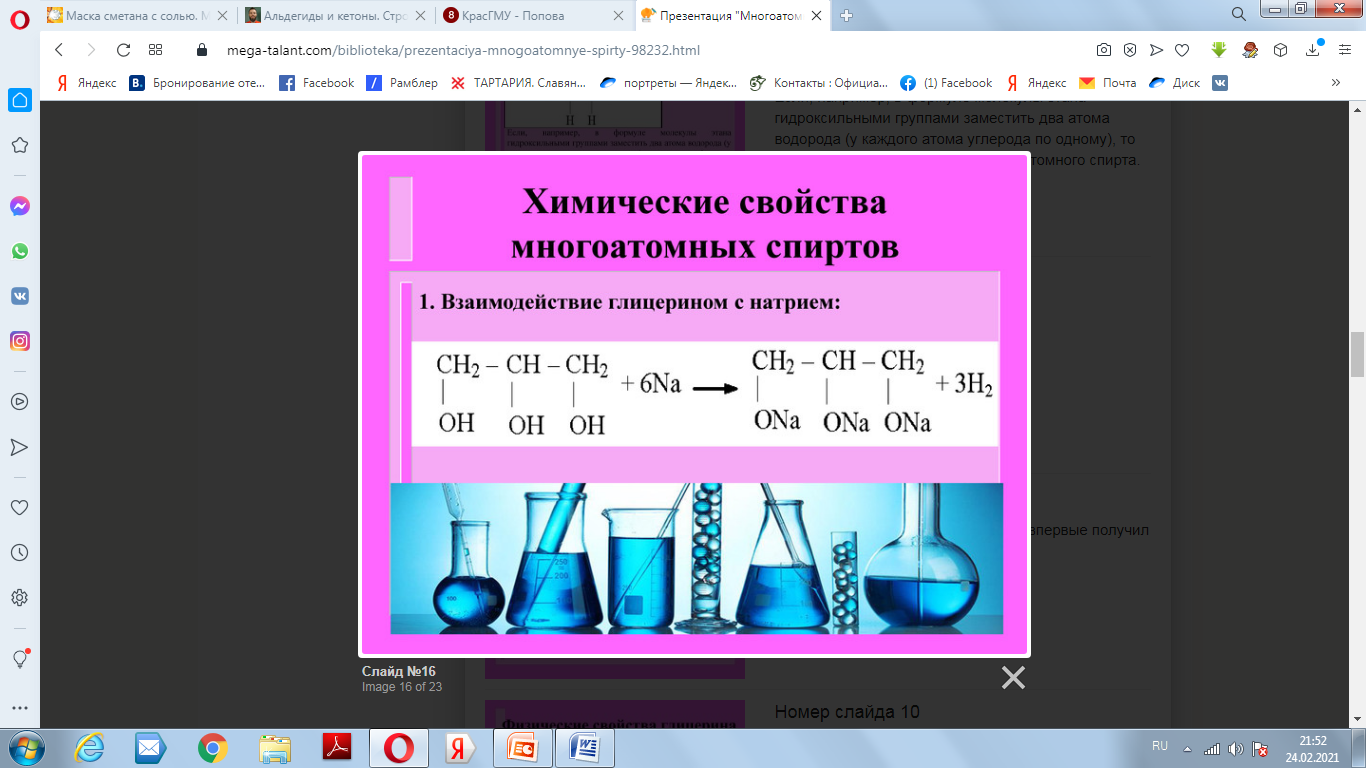 Химические свойства
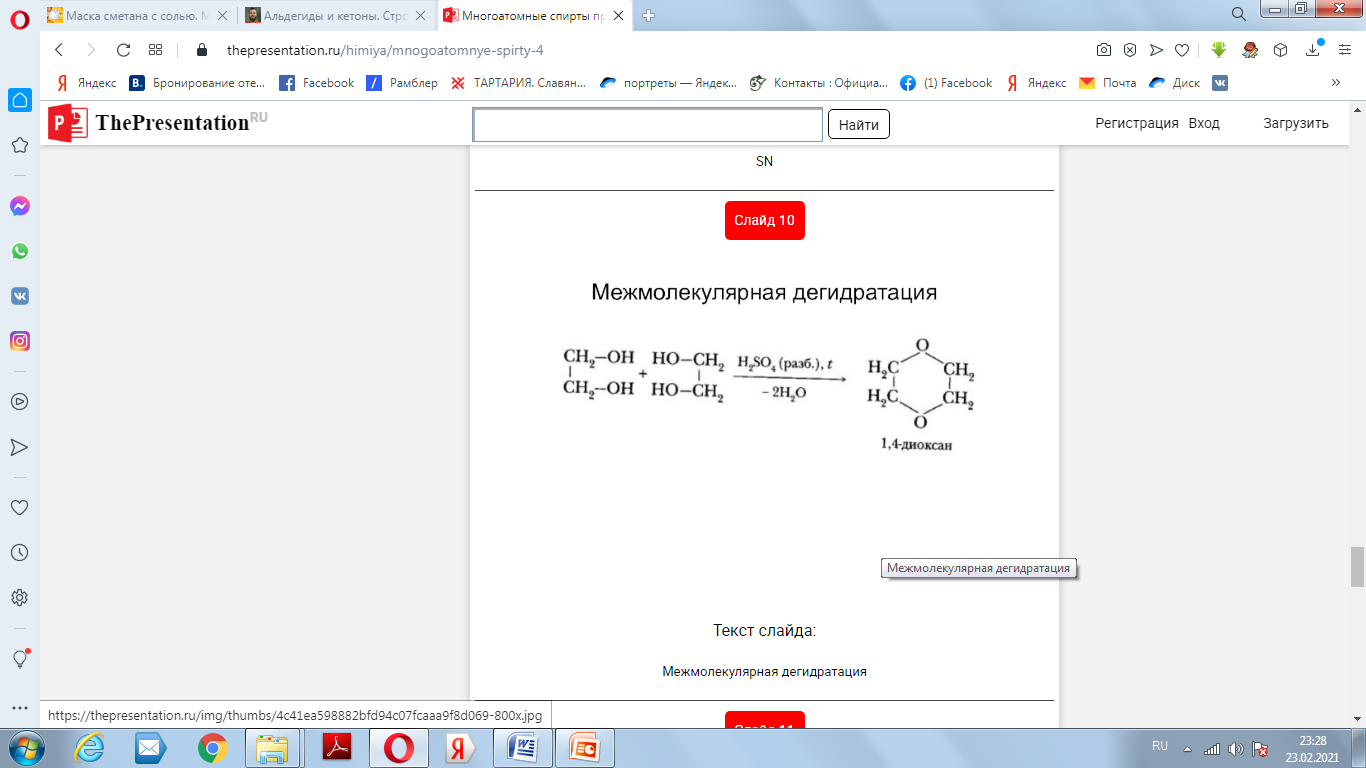 Химические свойства
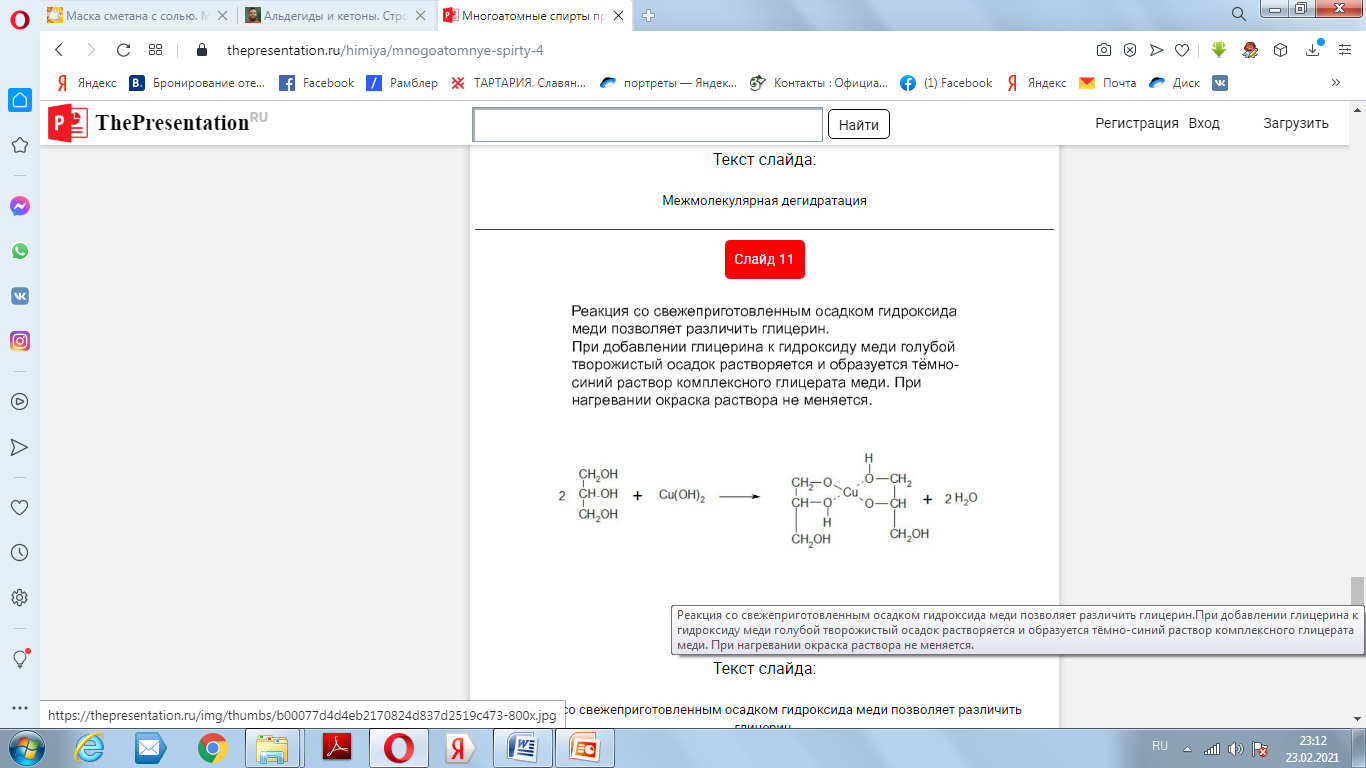 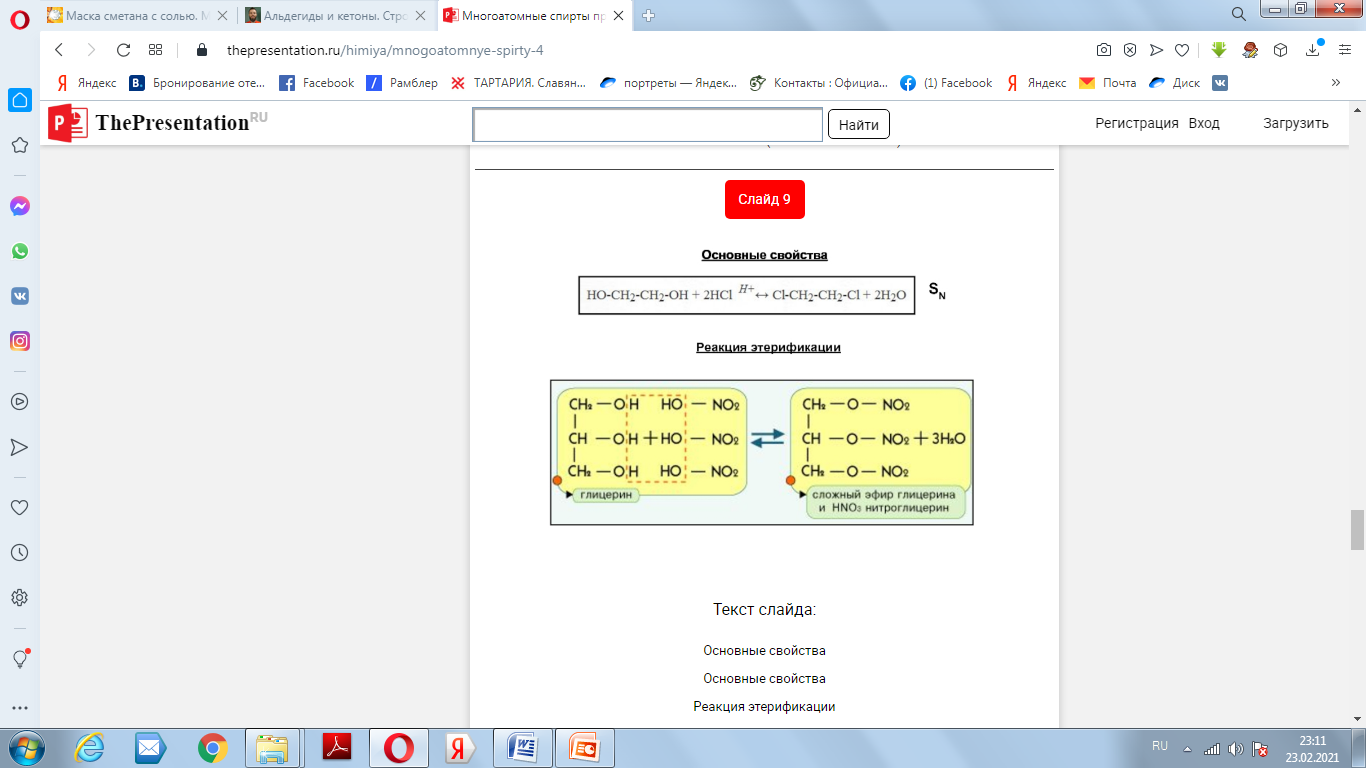 Применение
Применение
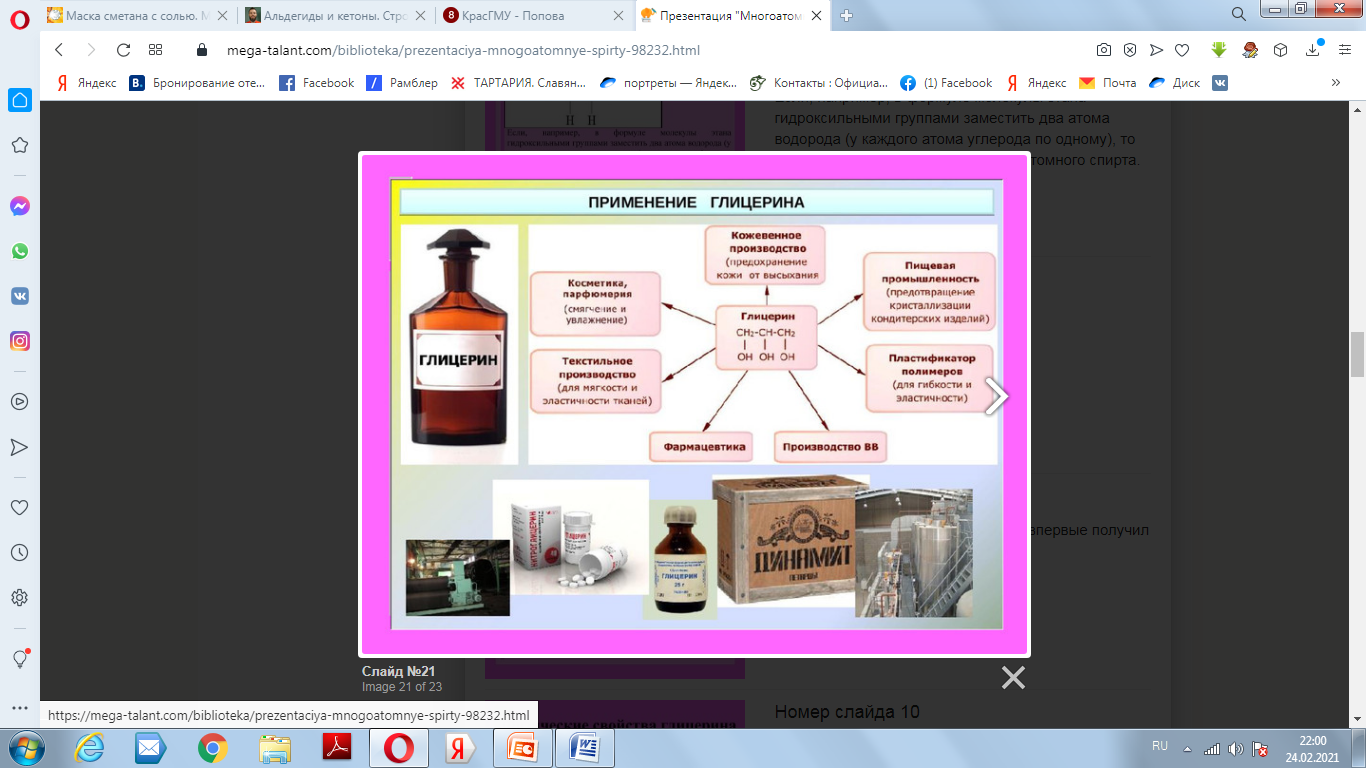 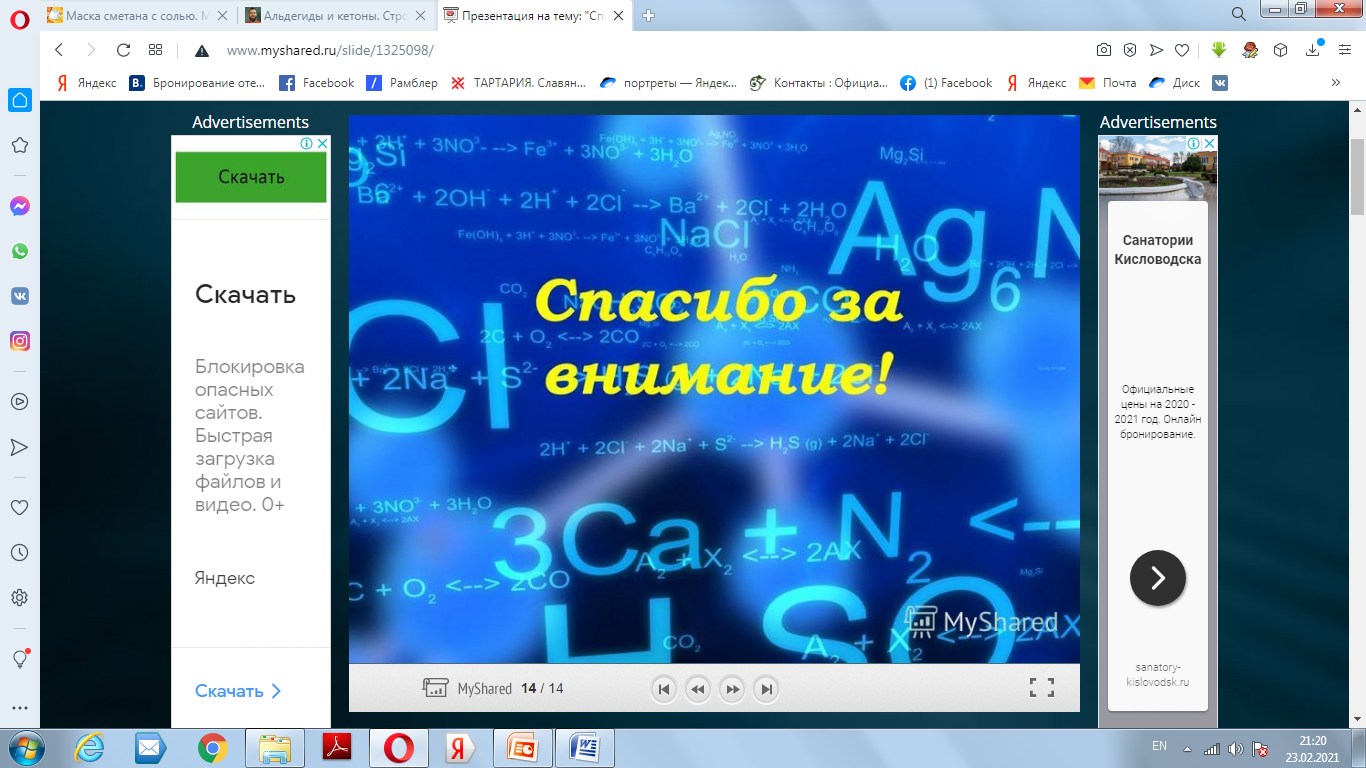 Спасибо за внимание!